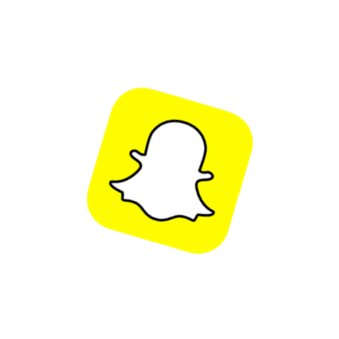 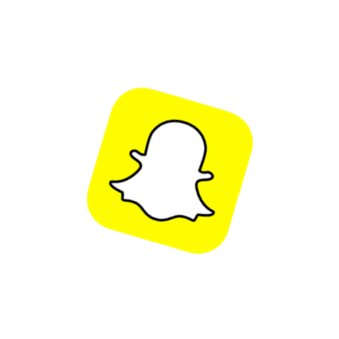 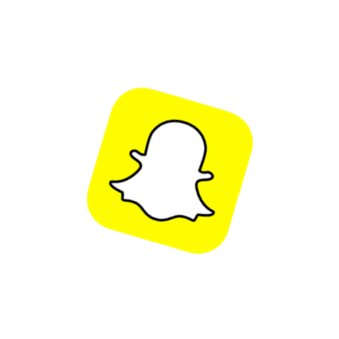 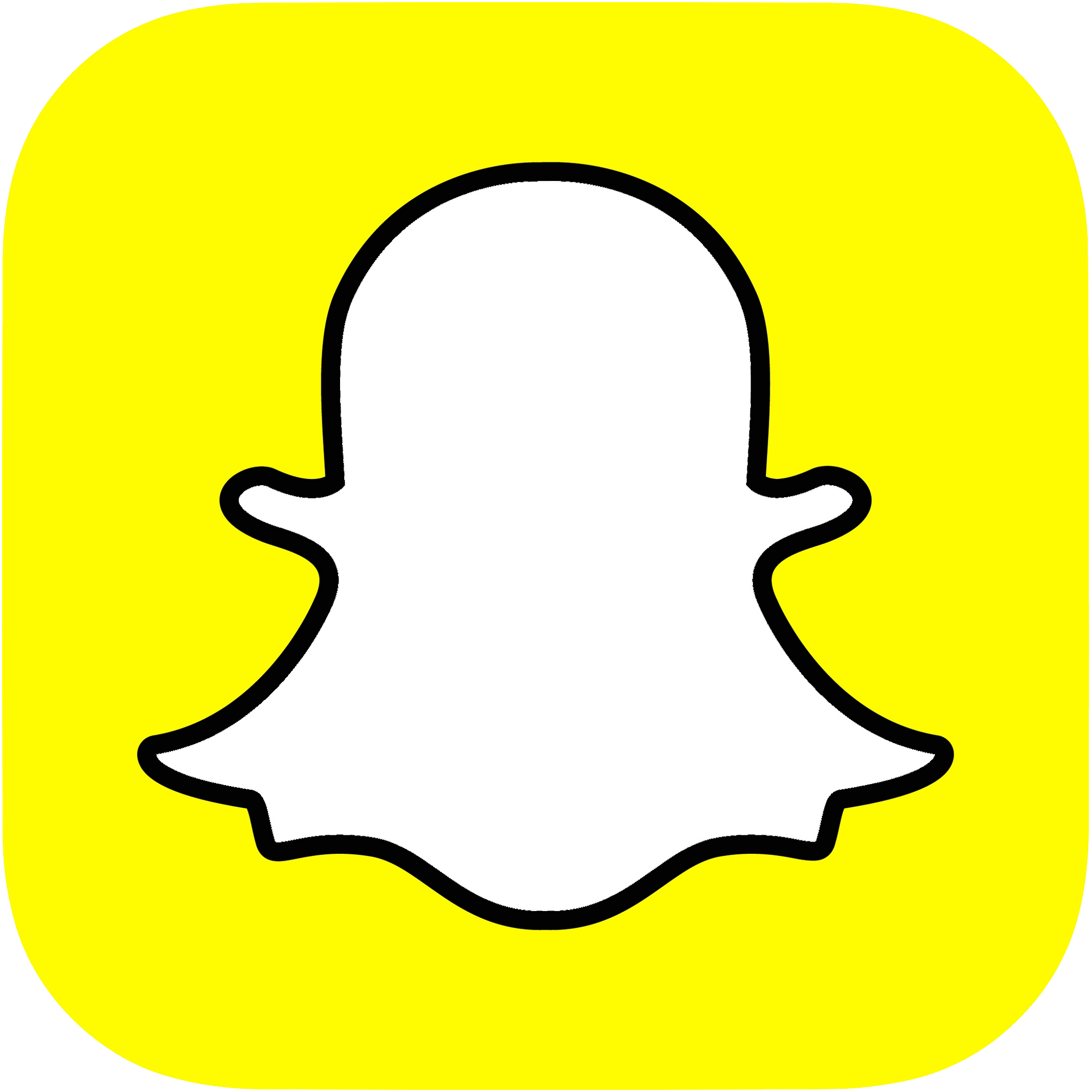 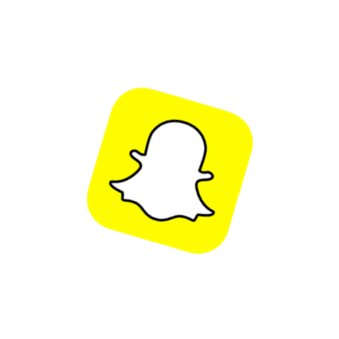 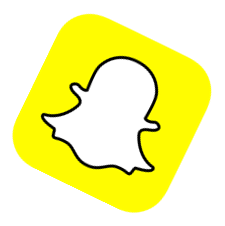 Snapchat
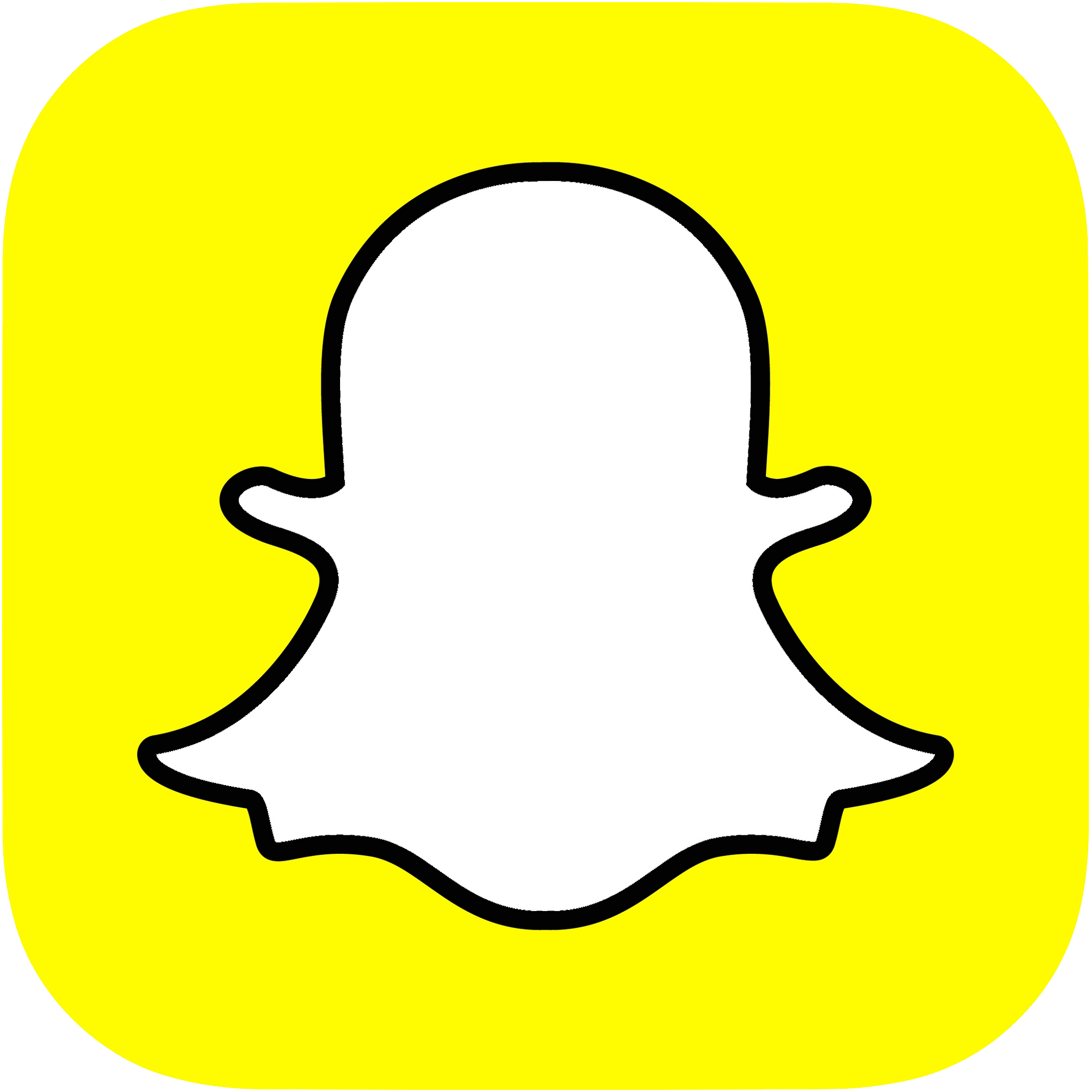 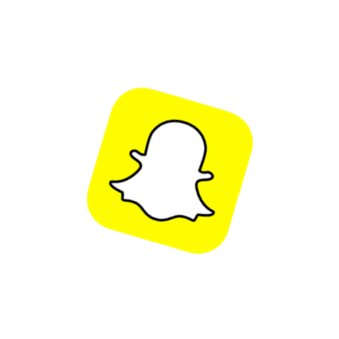 Von Lea M., Iryna und Kaloyan
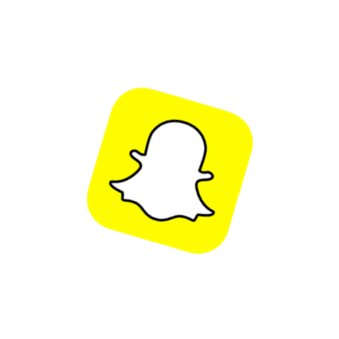 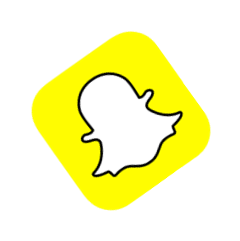 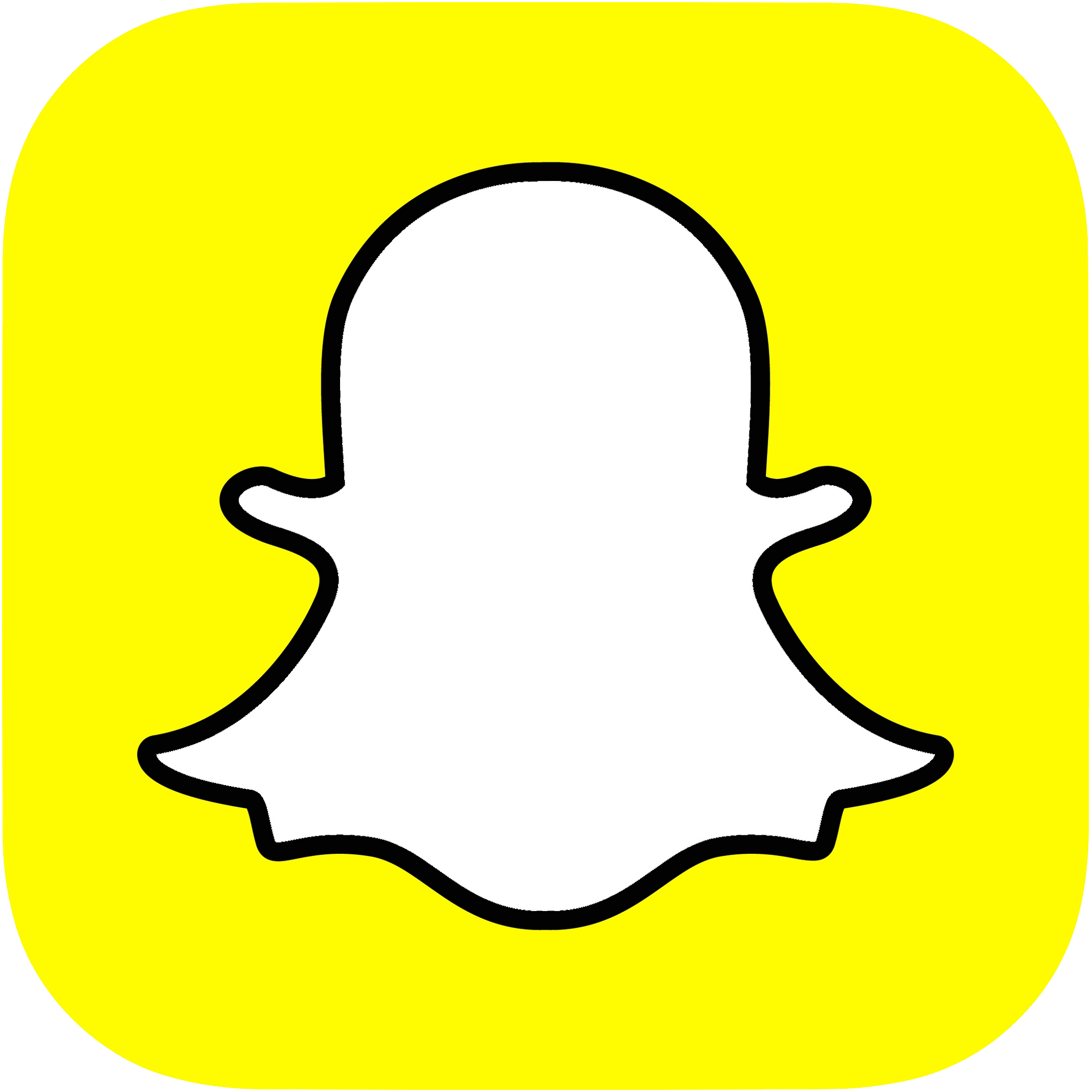 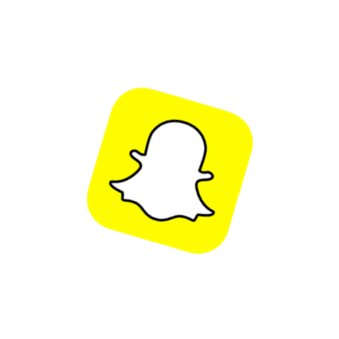 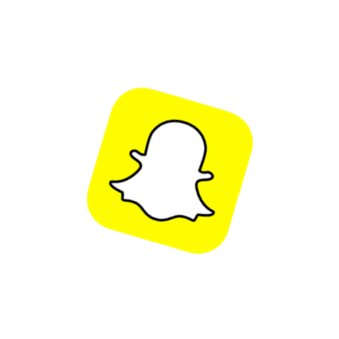 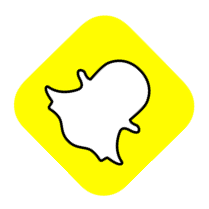 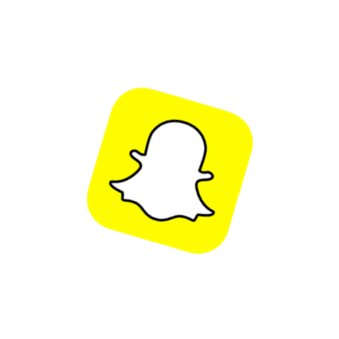 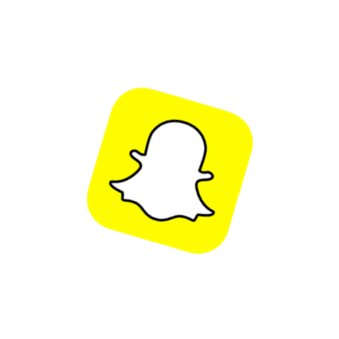 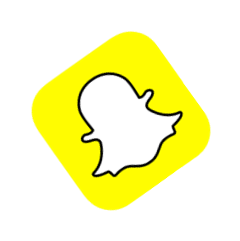 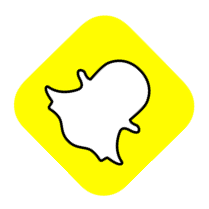 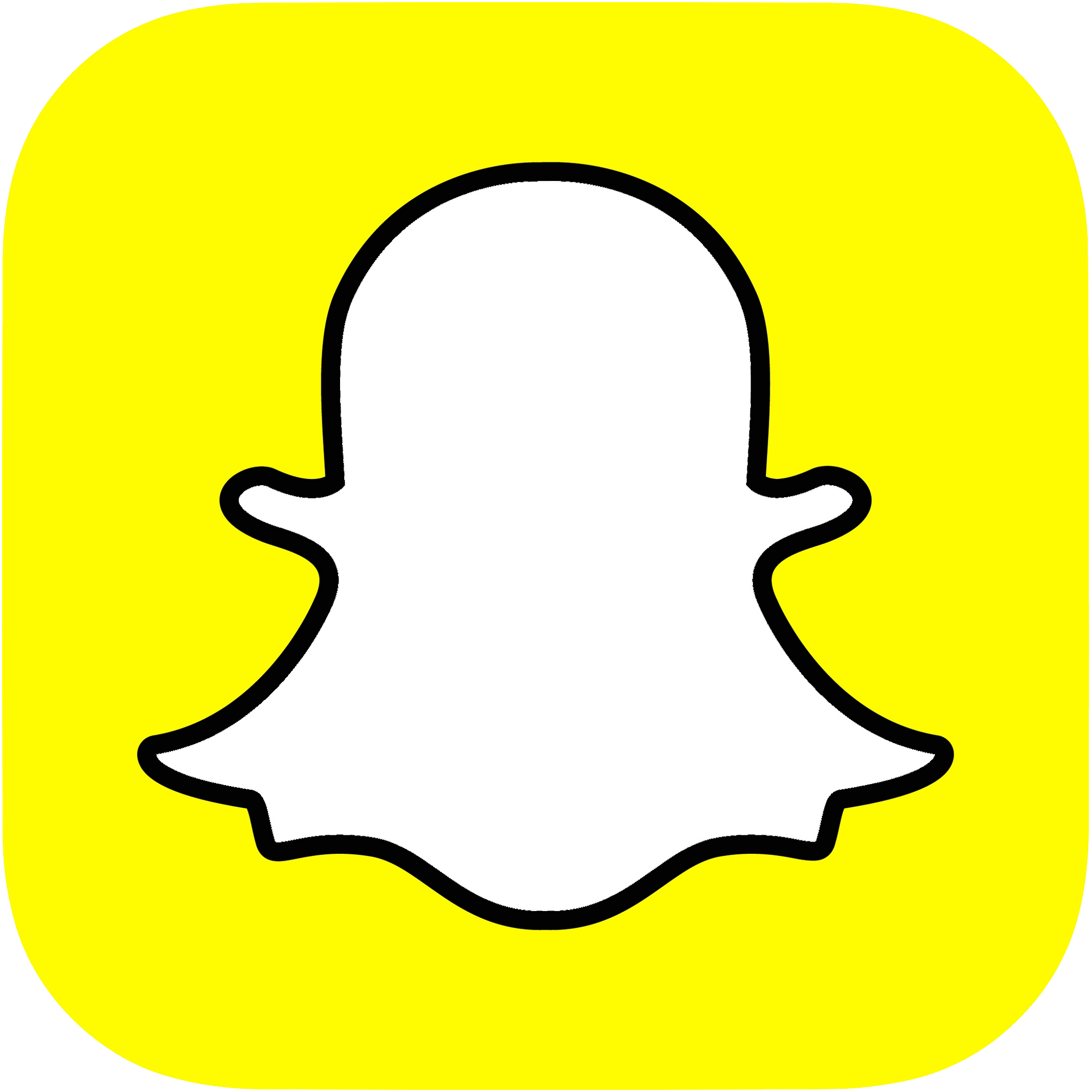 Inhalt
Snapchat
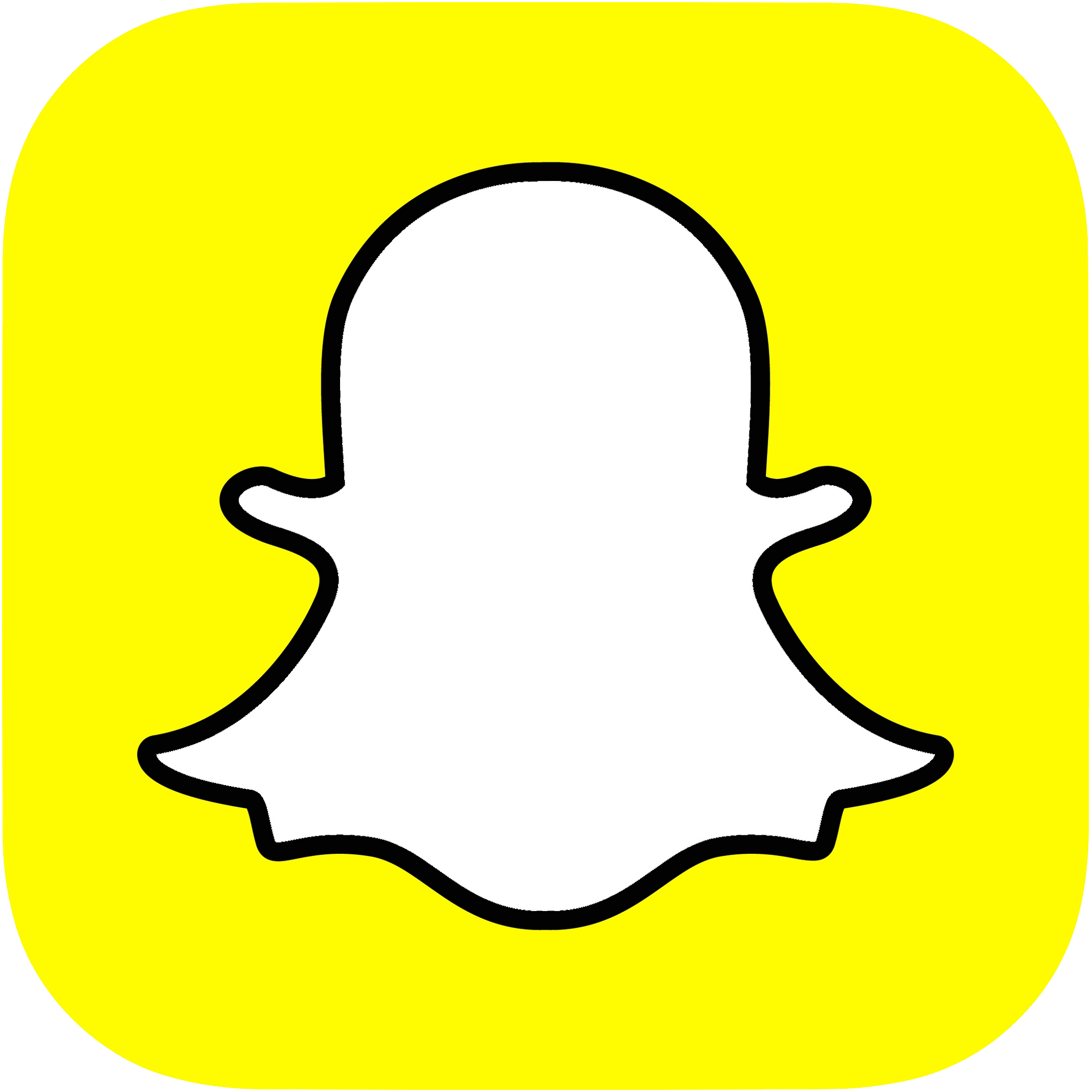 Falsch-
informationen
Datenschutz und Privatsphäre
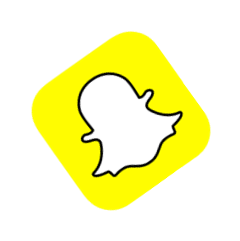 Die Snapmap
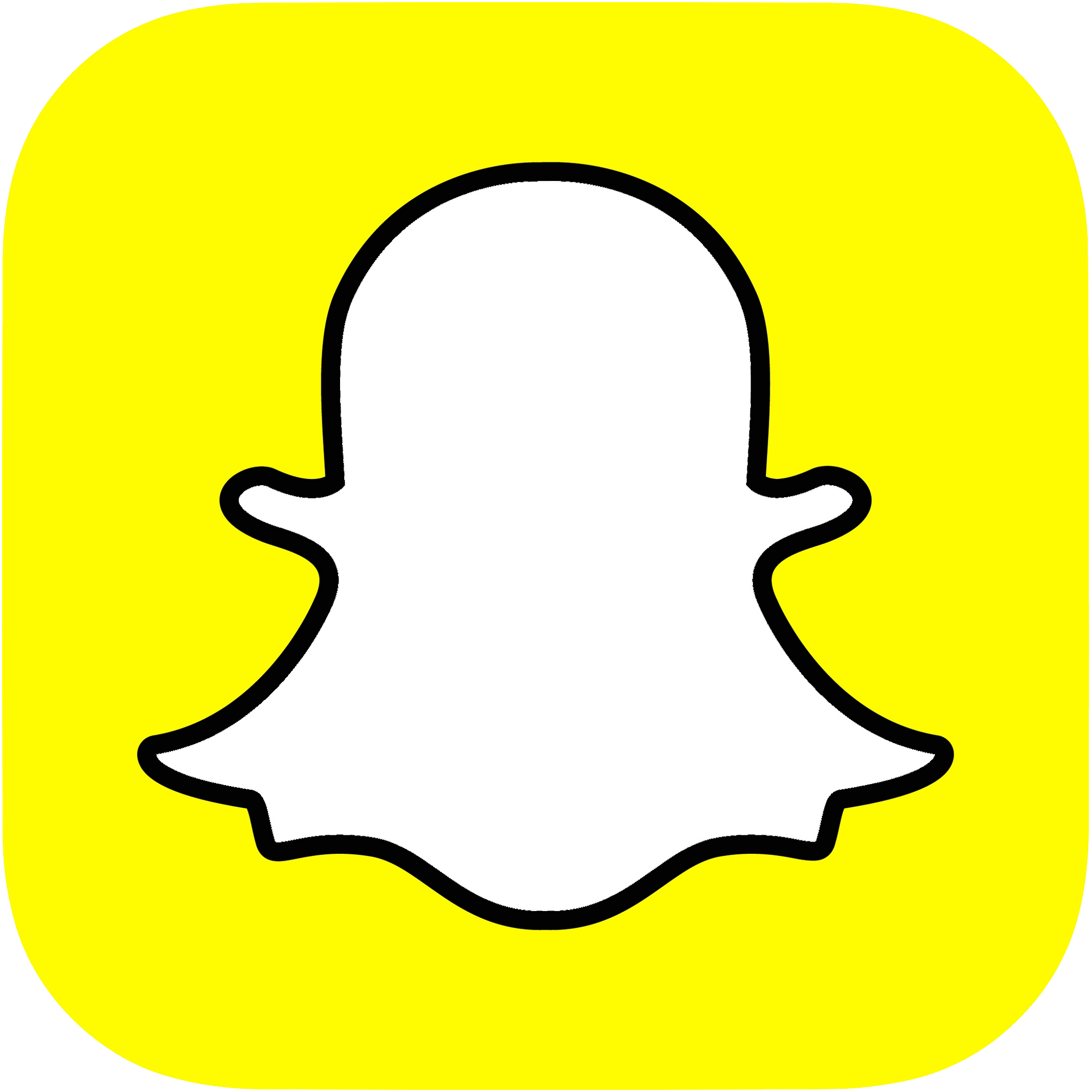 Wie meldet man User?
Wie blockiert man Leute?
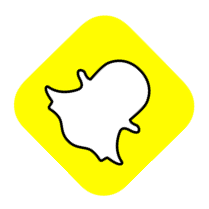 Was sind Flammen?
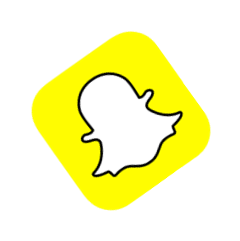 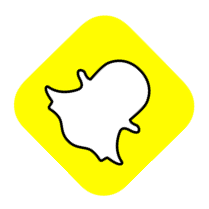 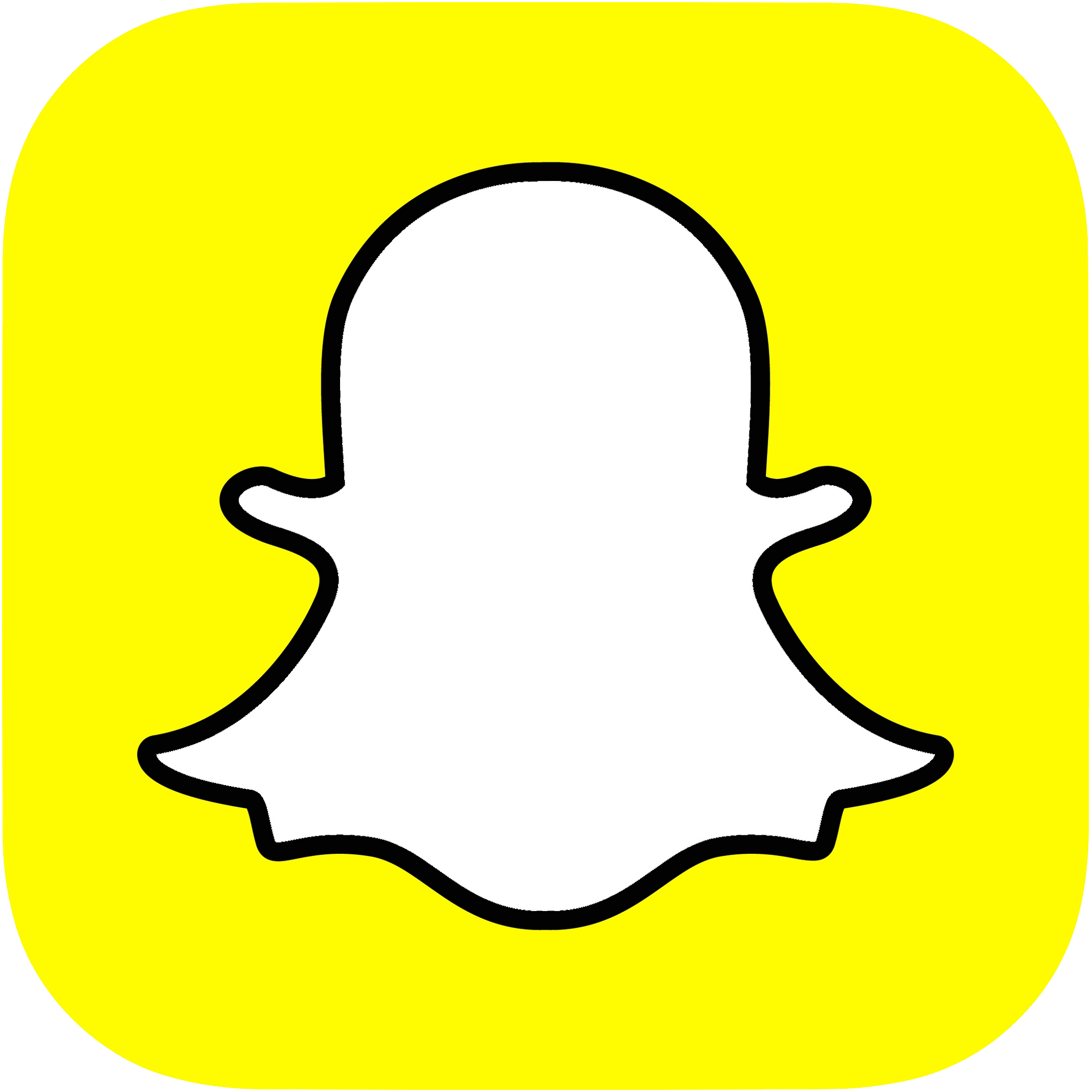 Snapchat
Datenschutz und Privatsphäre
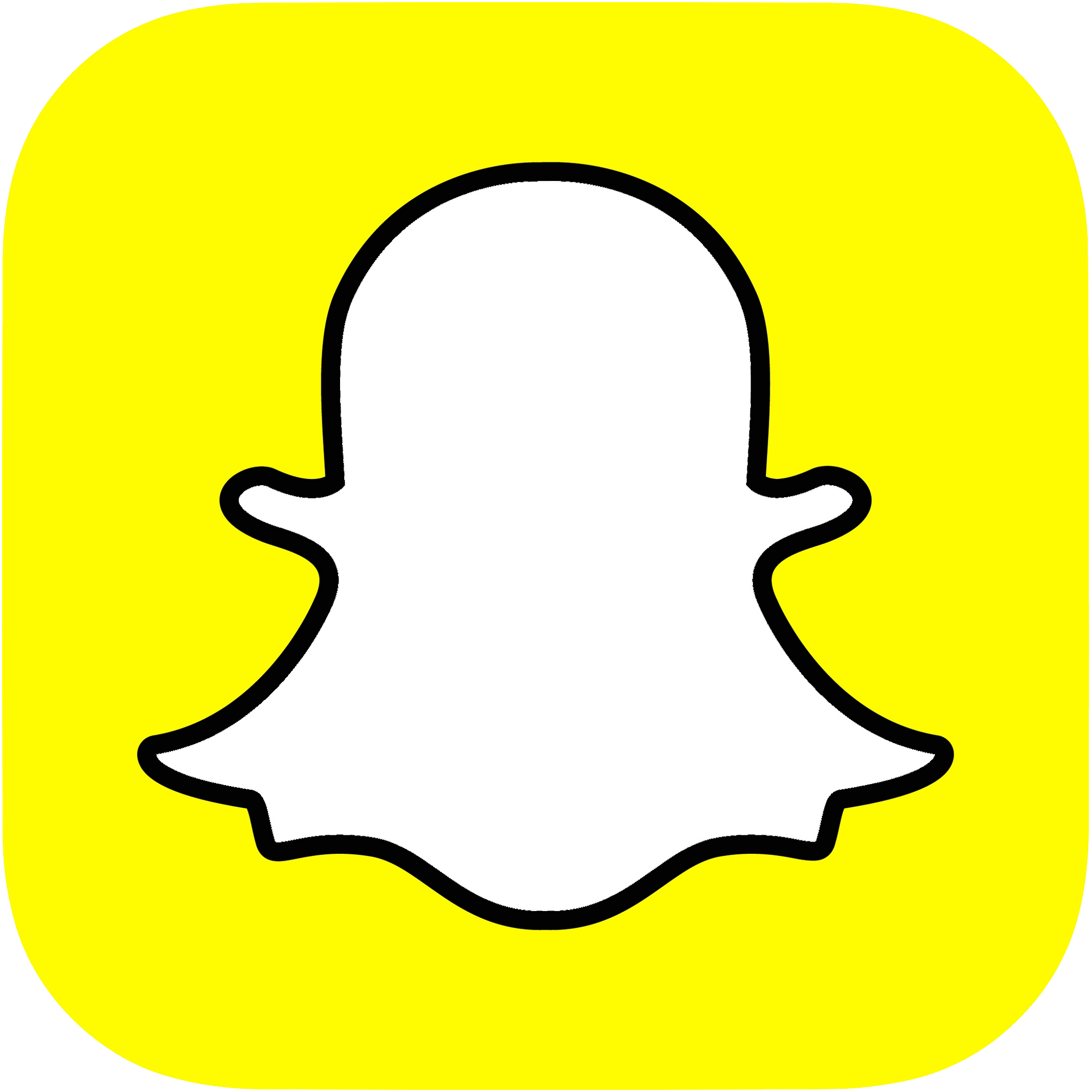 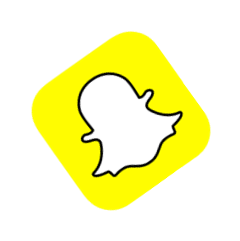 Snapchat sammelt viele personenbezogene Daten, darunter auch Standortdaten. Wichtig ist auch, dass im Chatbot My AI keine persönlichen und vertraulichen Daten eingegeben werden. Auch diese werden ausgewertet. Gehe auf das entsprechende öffentliche Profil.

3. Tippe oben auf

4. Tippe auf „Melden“.

5. Wähle aus, warum du das öffentliche Profil melden möchtest, und tippe dann auf „Senden“
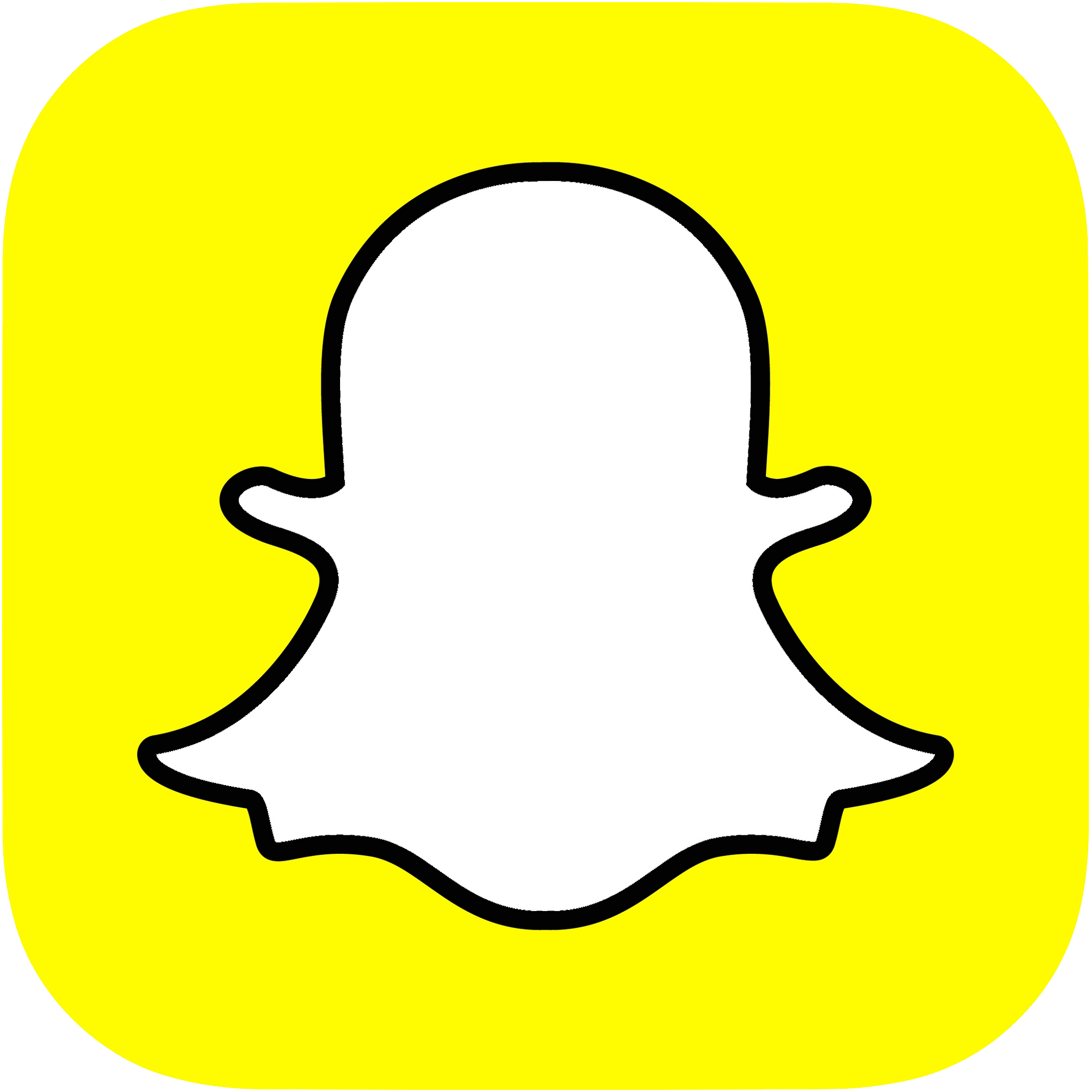 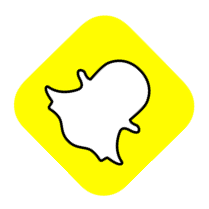 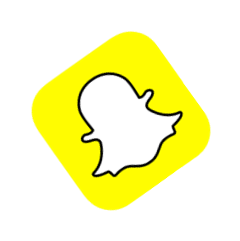 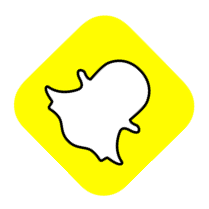 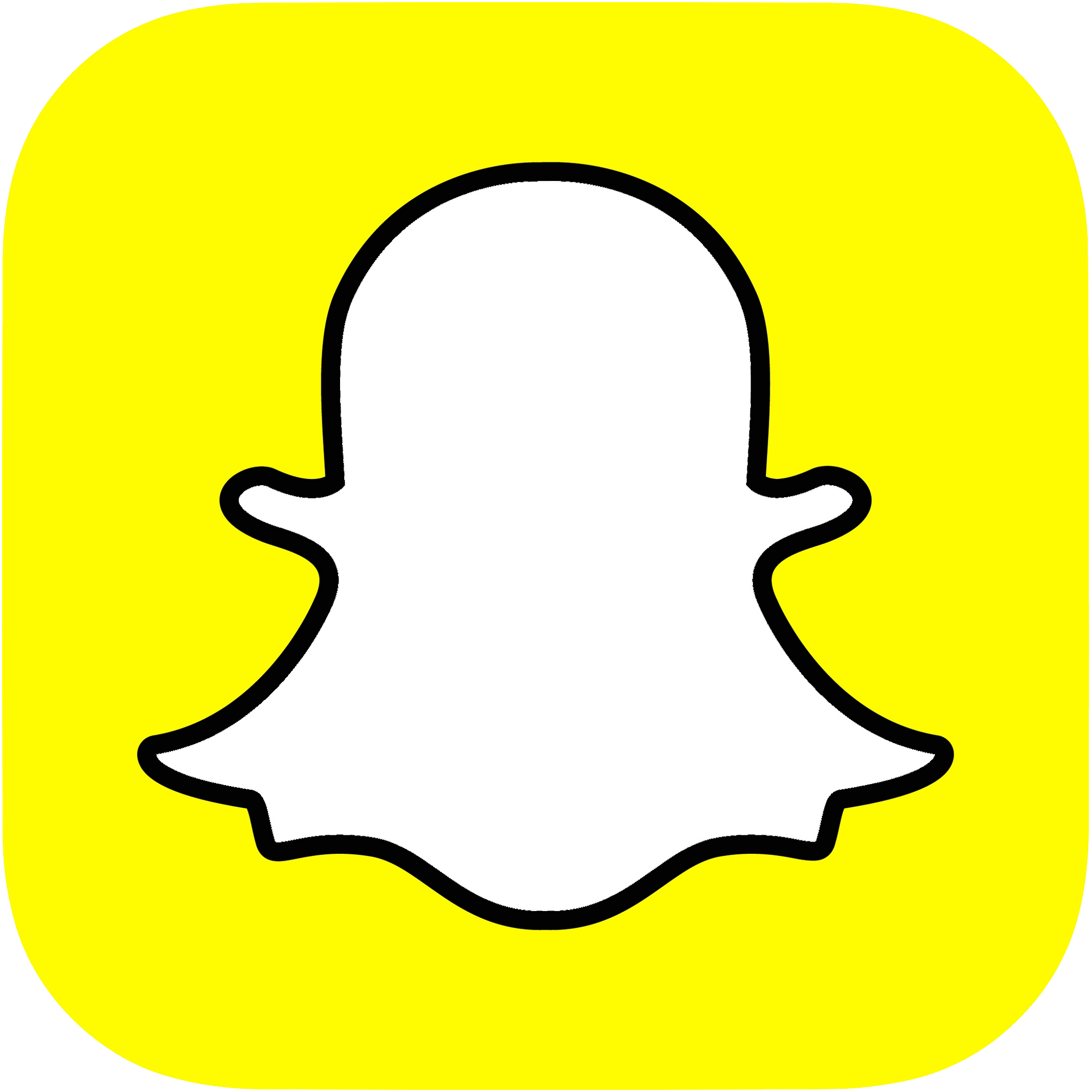 Inhalt
Snapchat
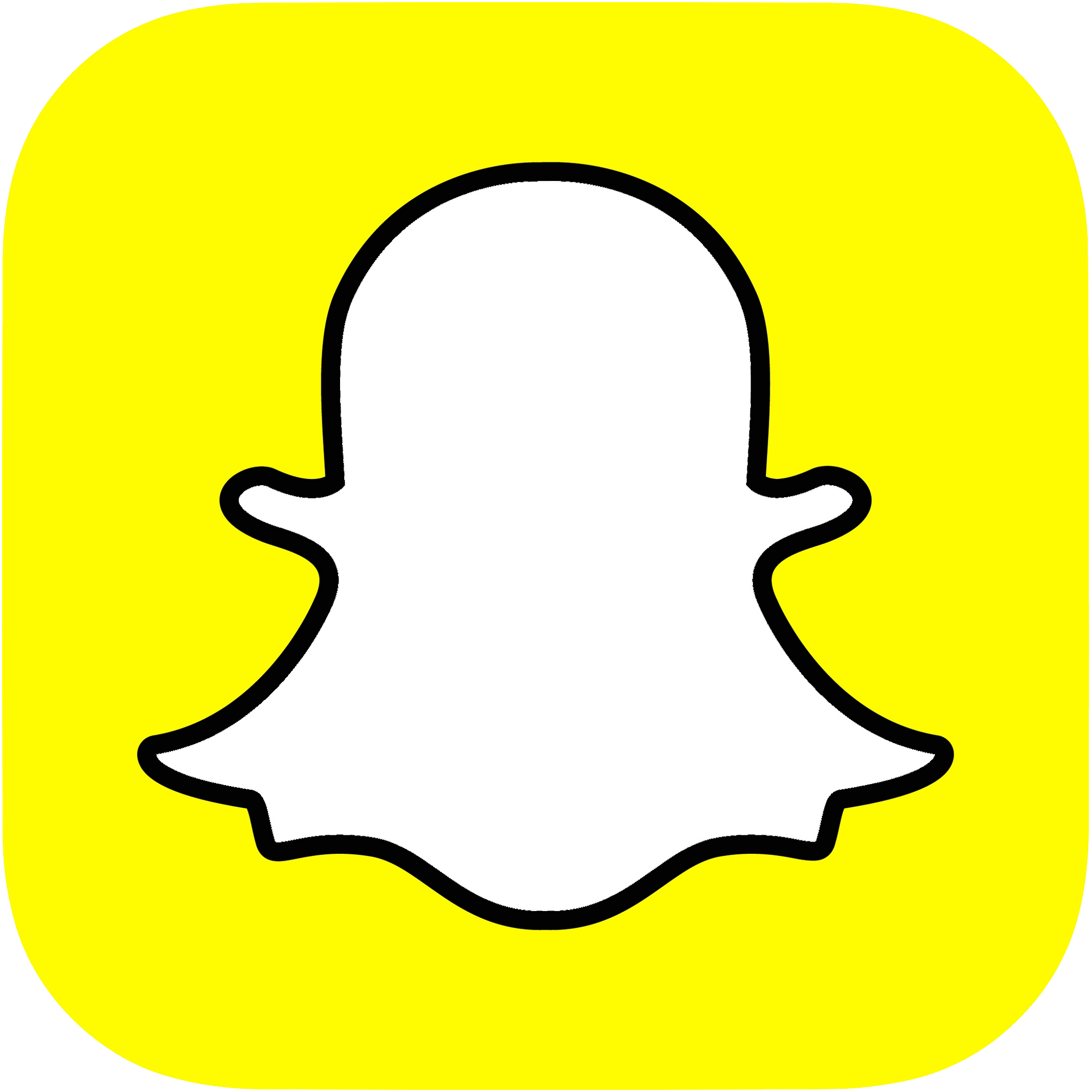 Falsch-
informationen
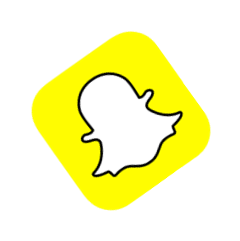 Die Snapmap
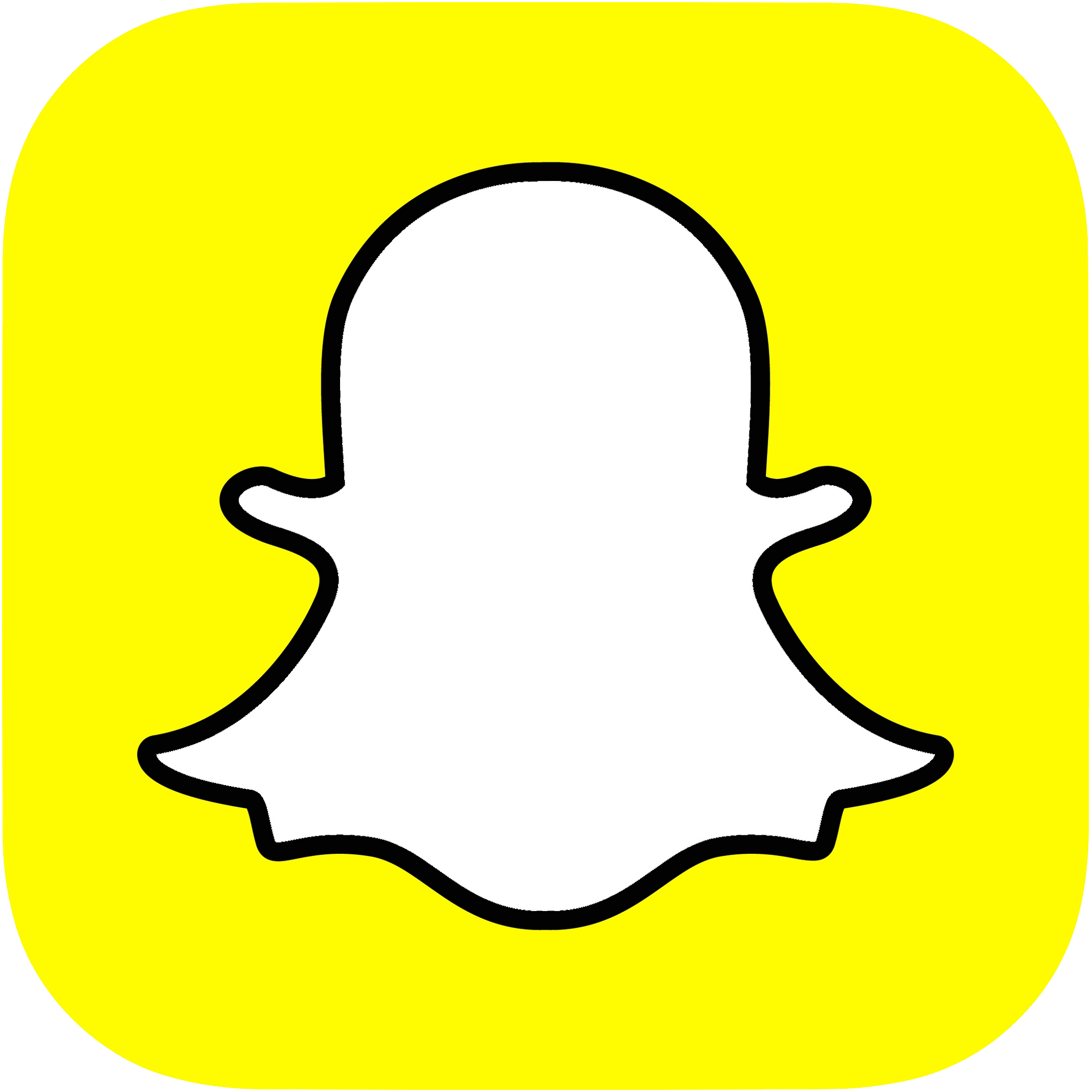 Wie meldet man User?
Wie blockiert man Leute?
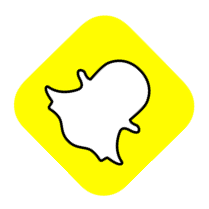 Was sind Flammen?
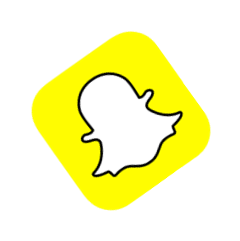 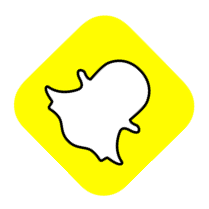 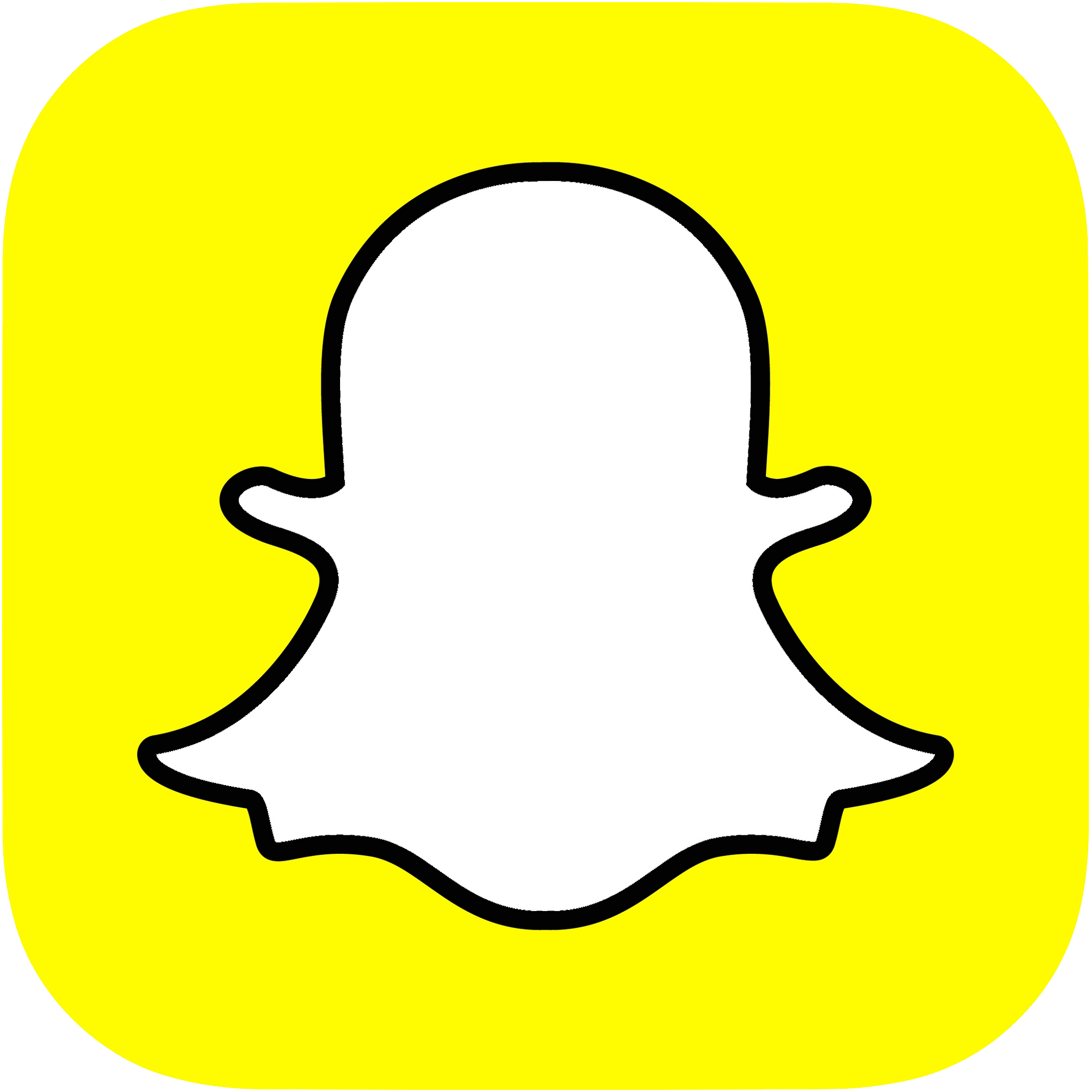 Falschinformationen
Snapchat
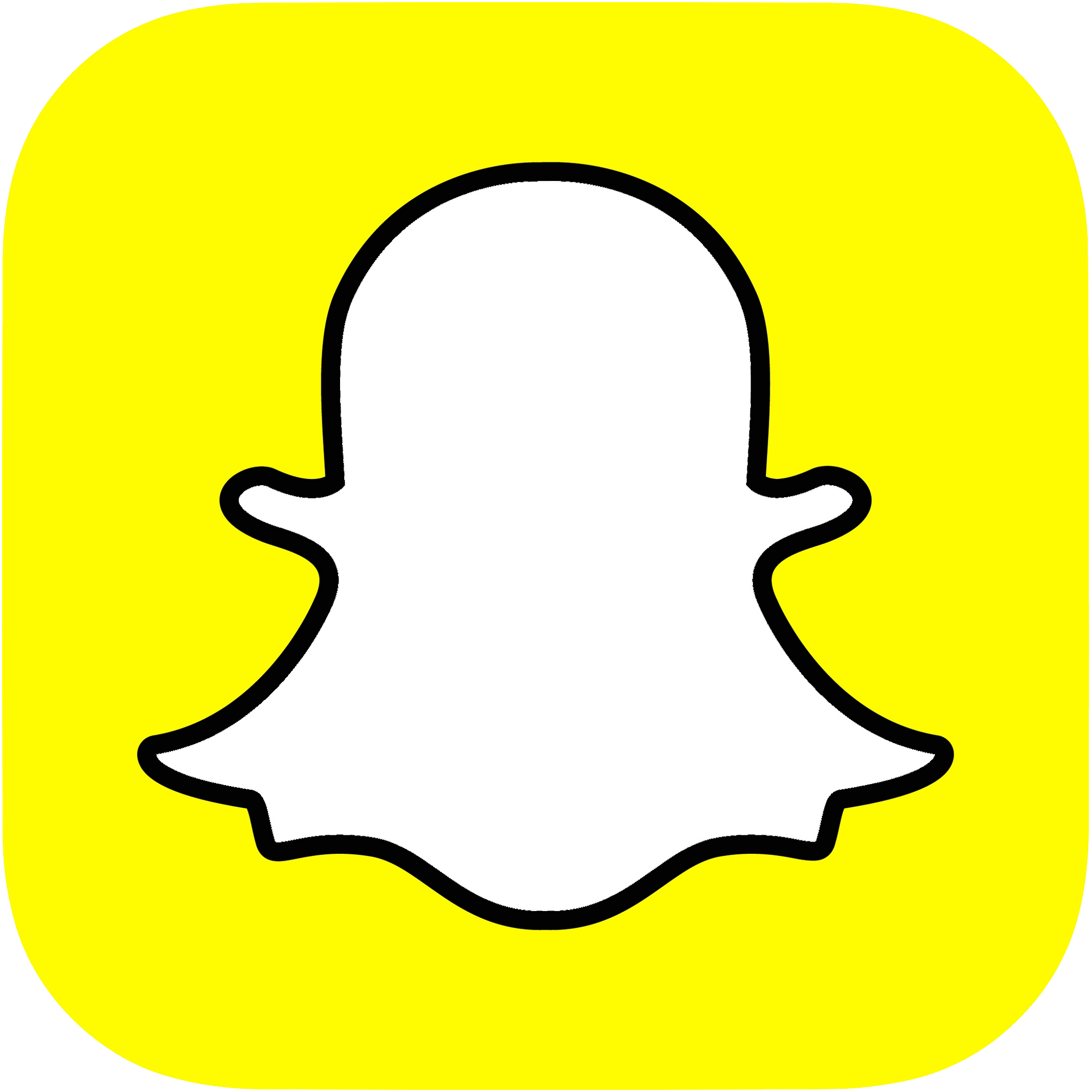 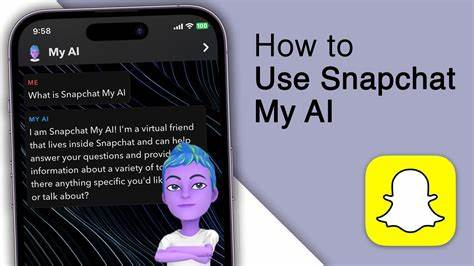 Falschinformationen auf Snapchat
Snapchat kann Falschinformationen verbreiten. Nutzer sollten Nachrichten überprüfen.
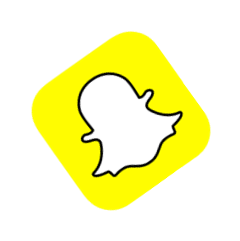 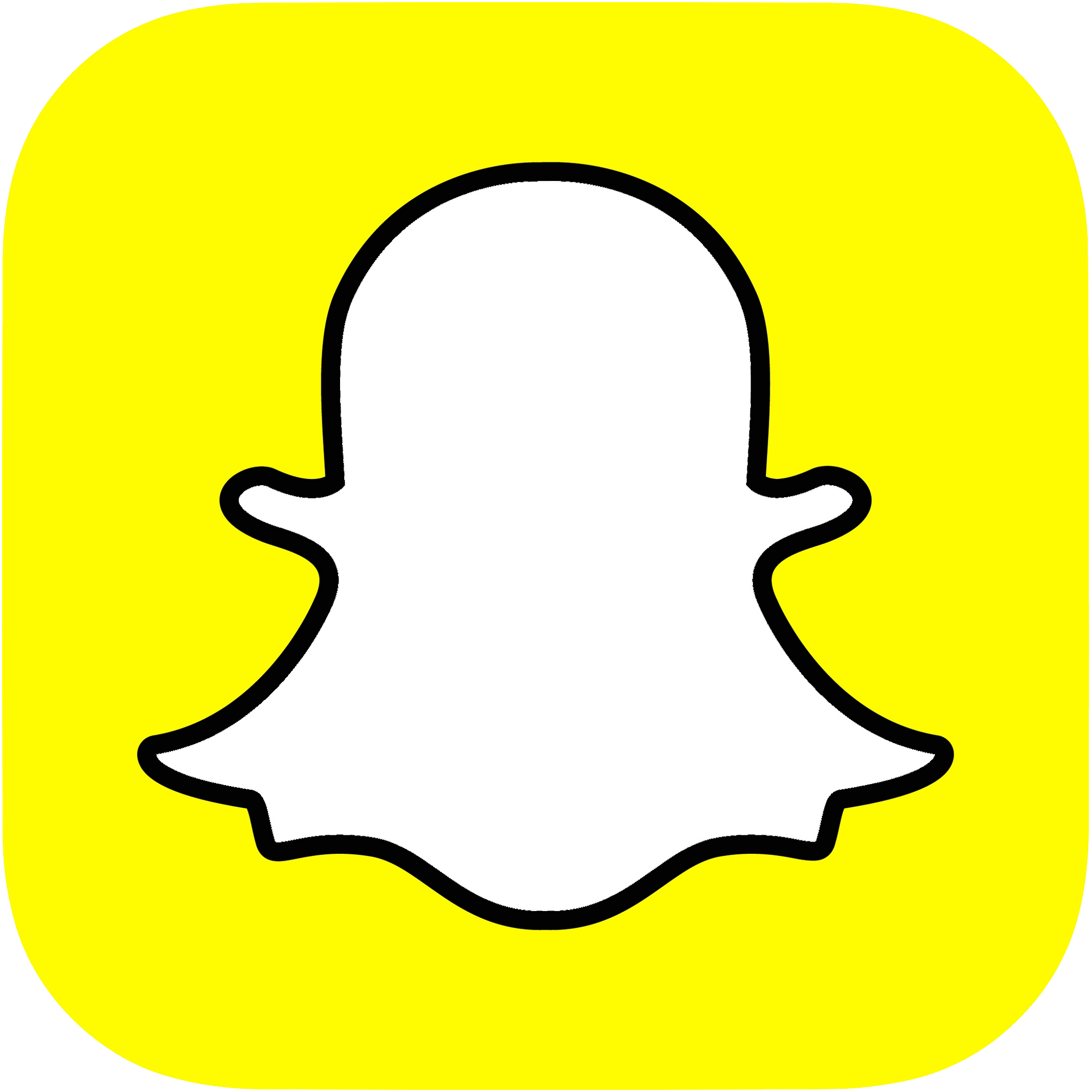 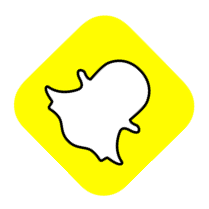 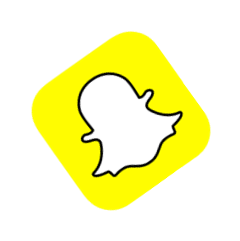 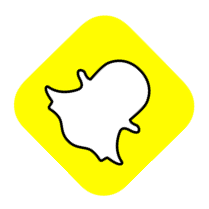 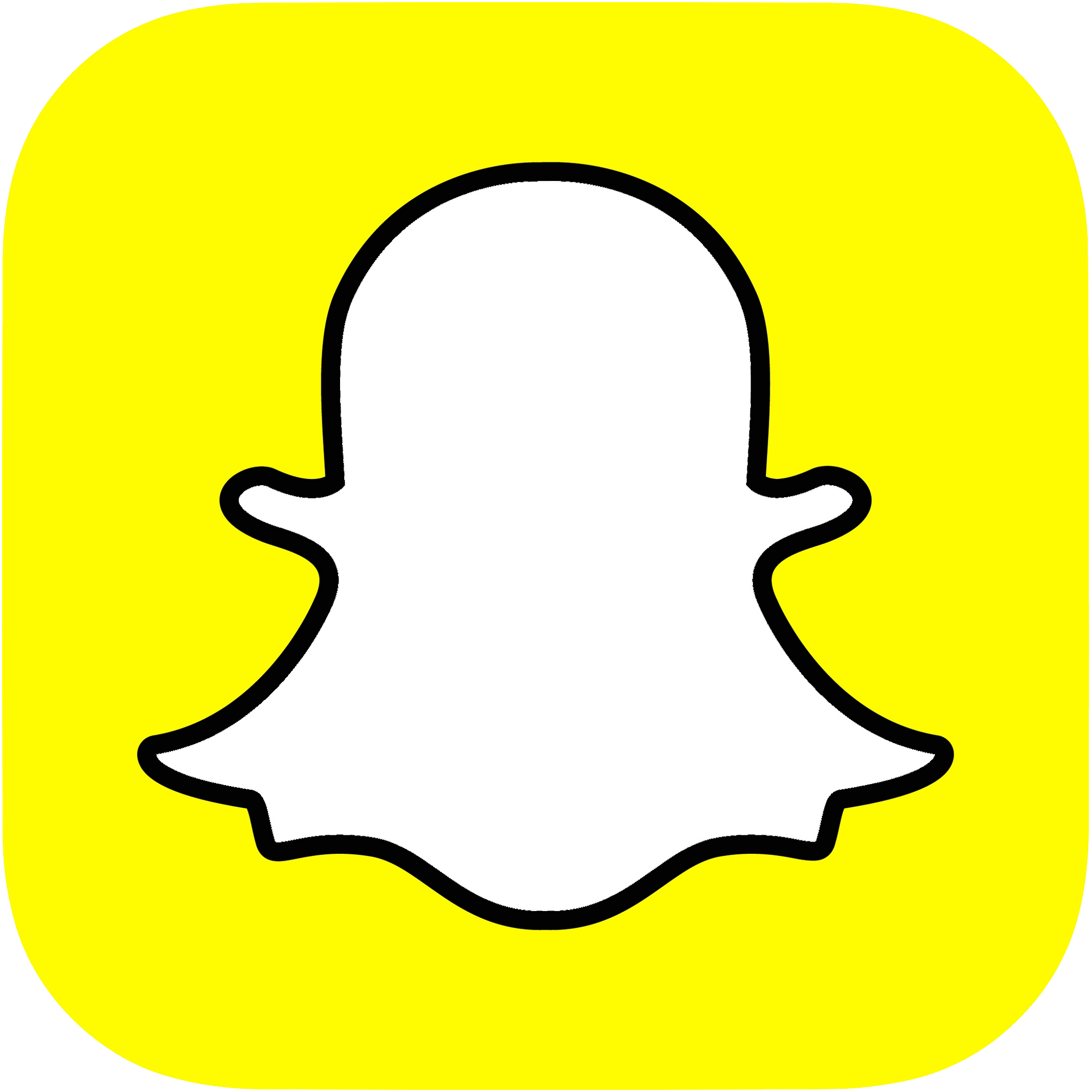 Inhalt
Snapchat
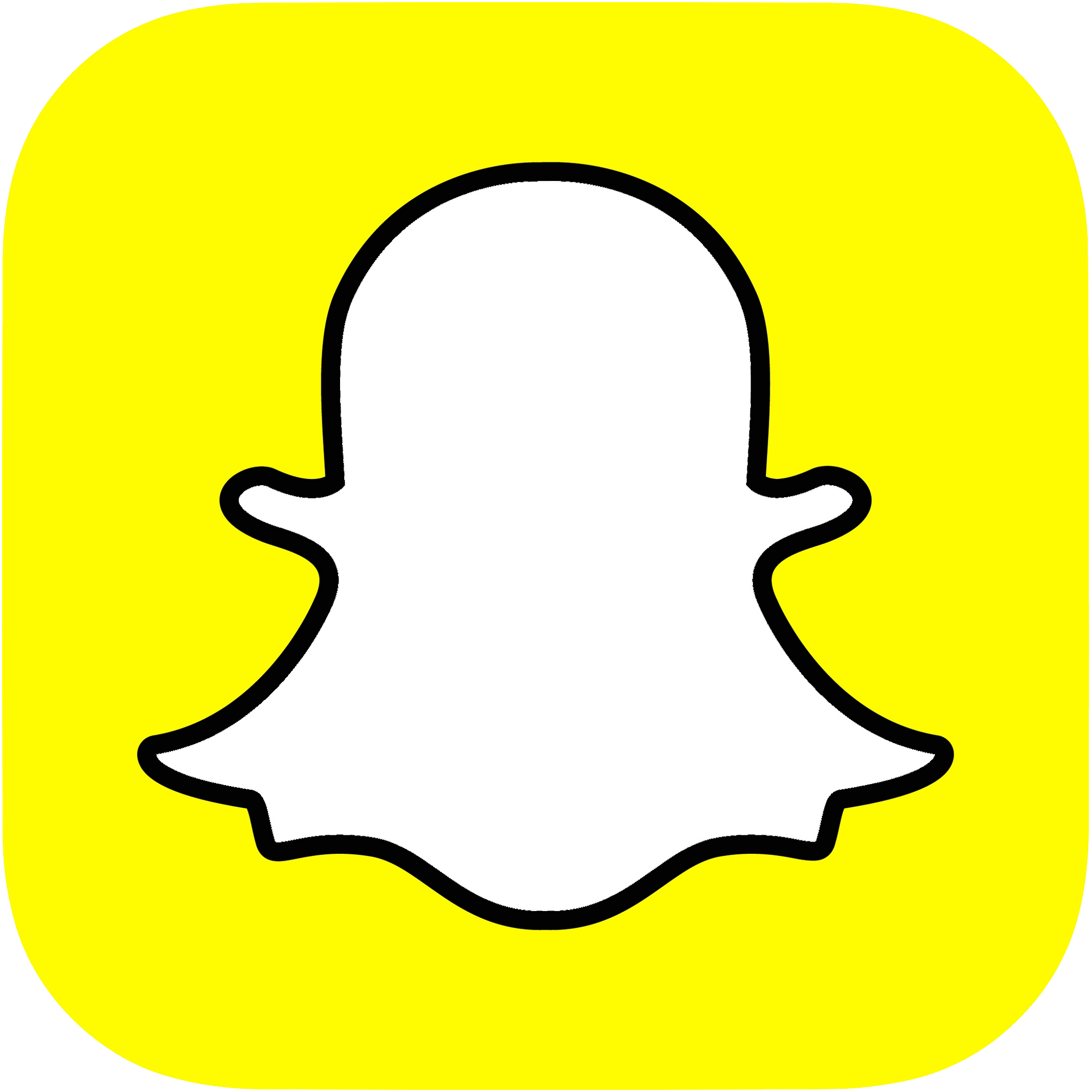 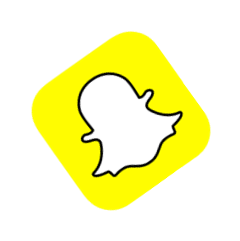 Die Snapmap
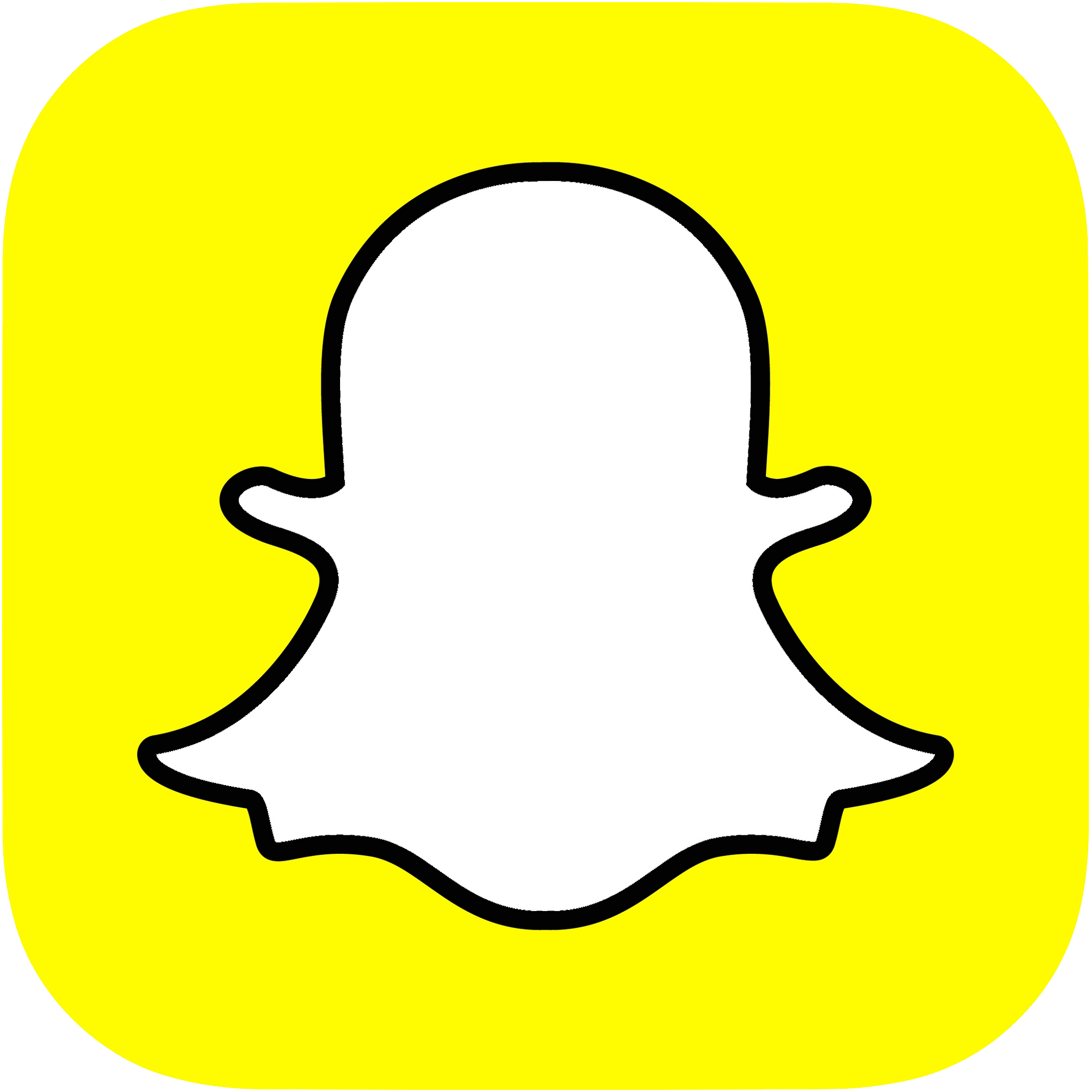 Wie meldet man User?
Wie blockiert man Leute?
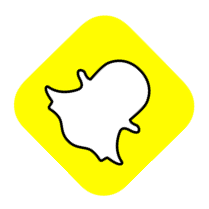 Was sind Flammen?
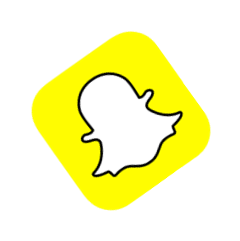 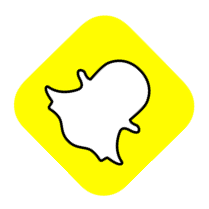 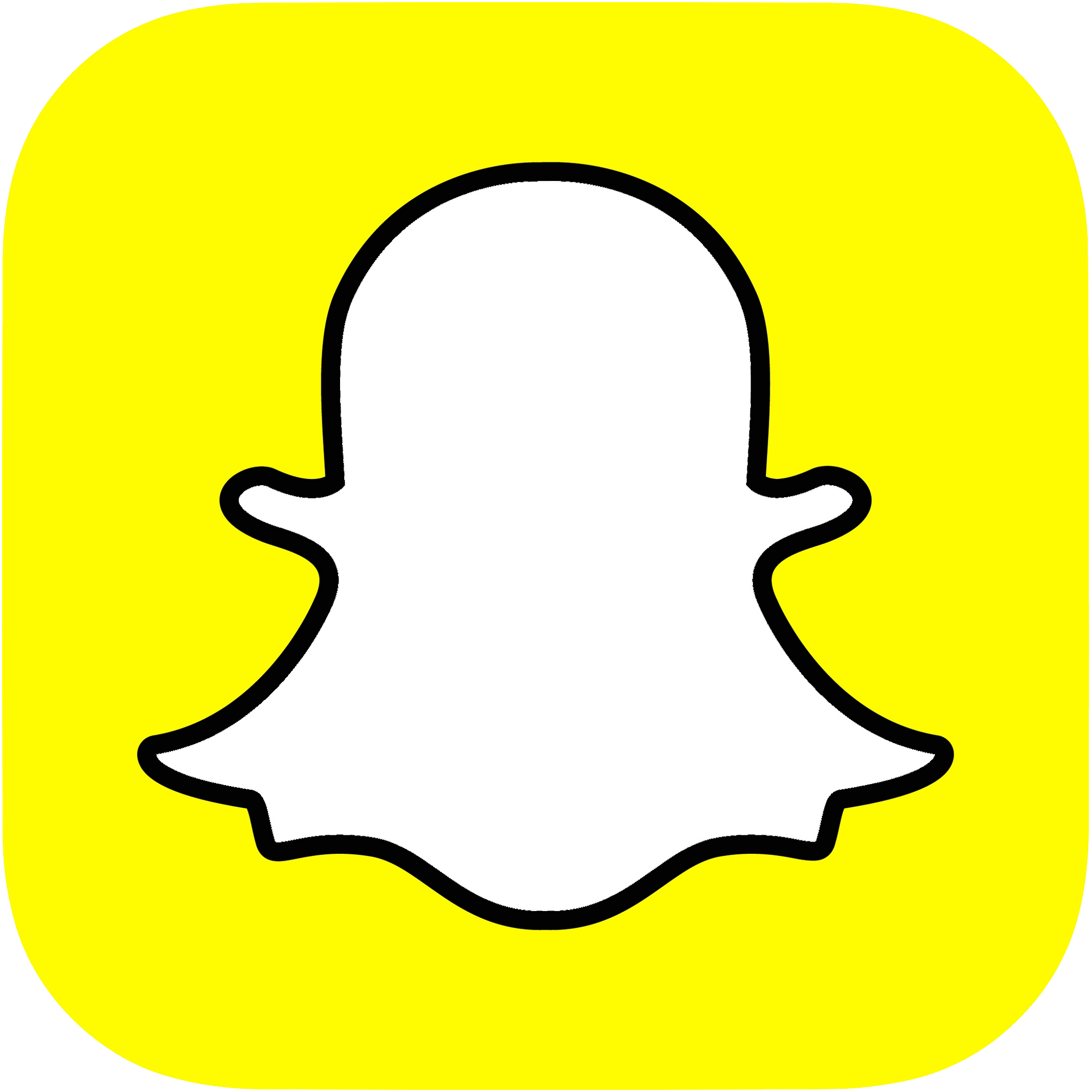 Inhalt
Was sind Flammen?
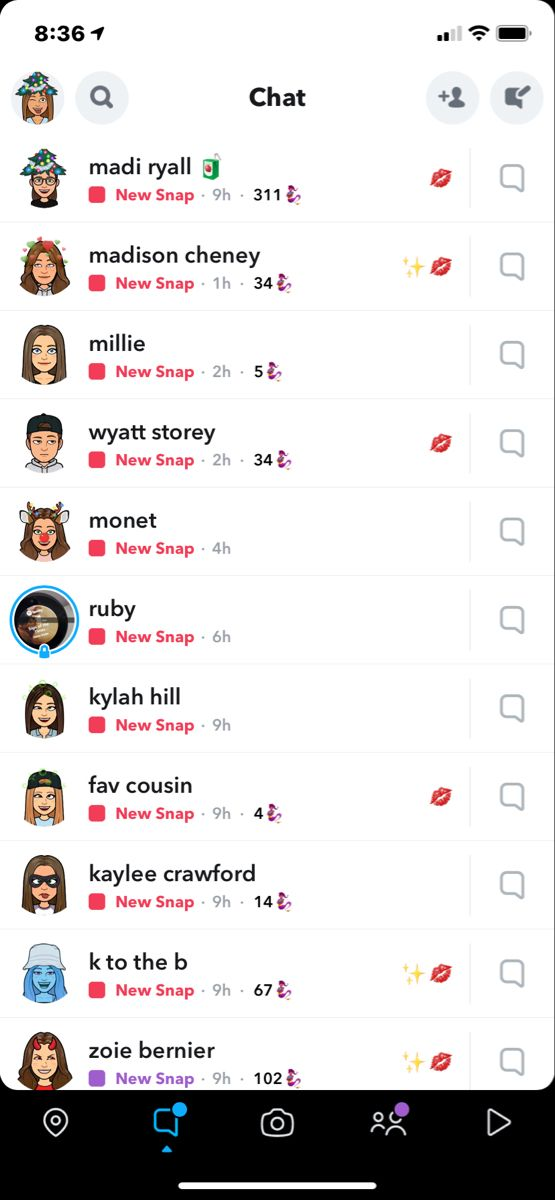 Snapchat
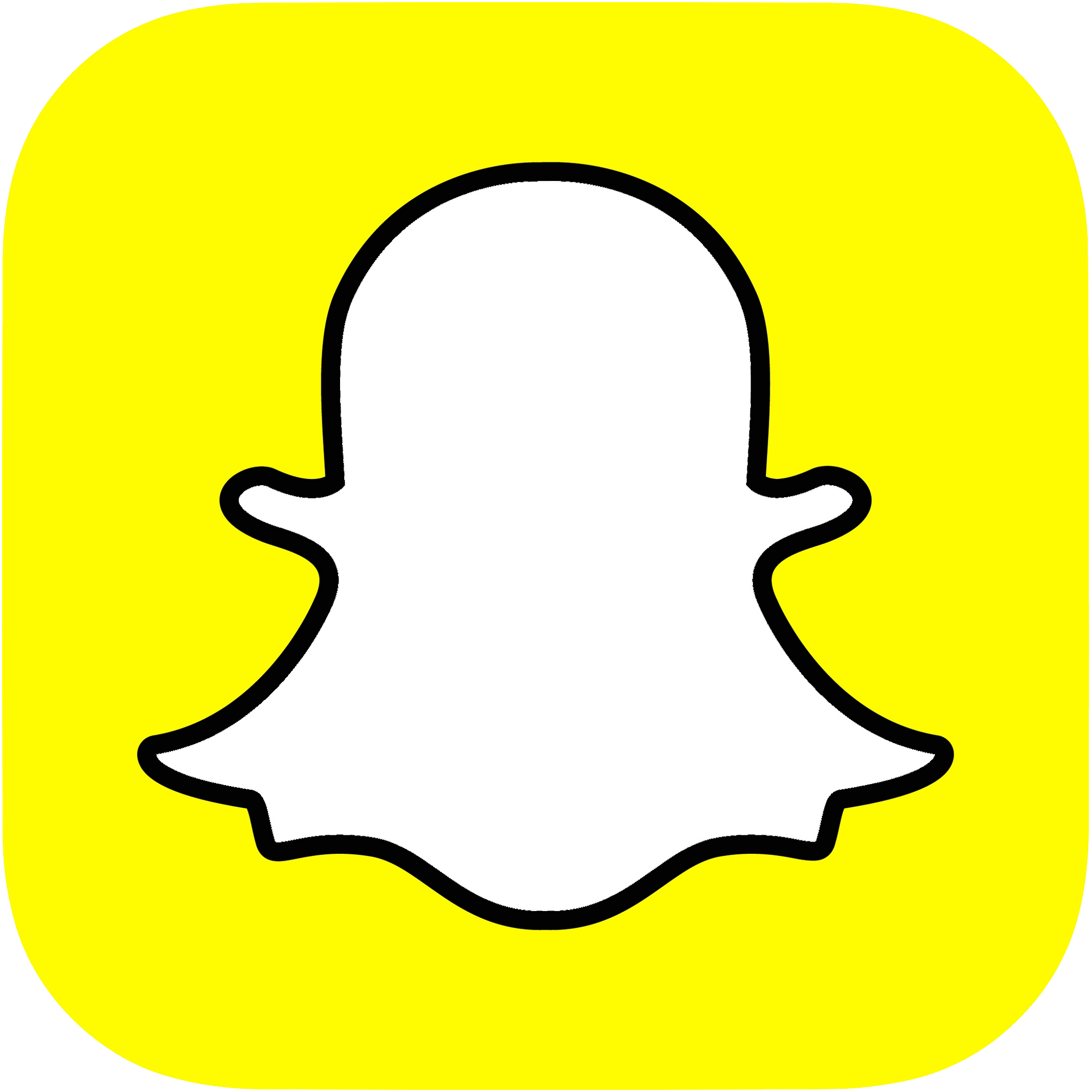 Snapchat-Flammen: Was bedeuten sie?
Flammen zeigen eine Snapstreak an. Sie entstehen durch tägliches Snappen. 

Anzahl
Zeigt die Länge der Snapstreak.
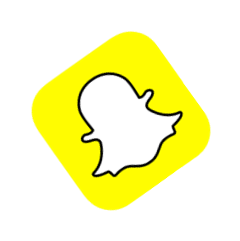 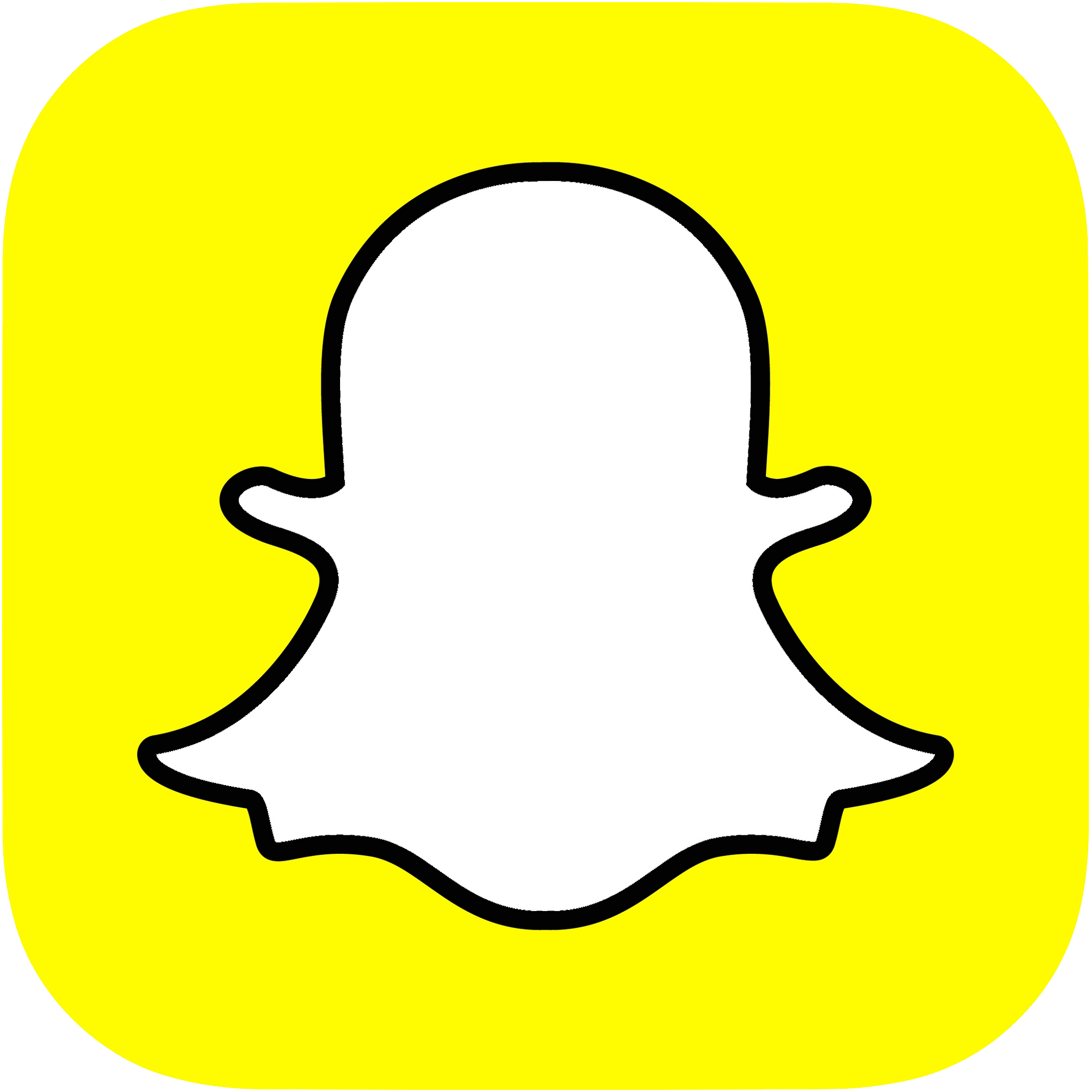 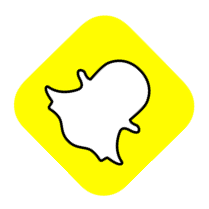 Datenschutz und Privatsphäre
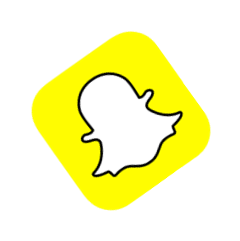 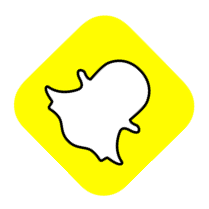 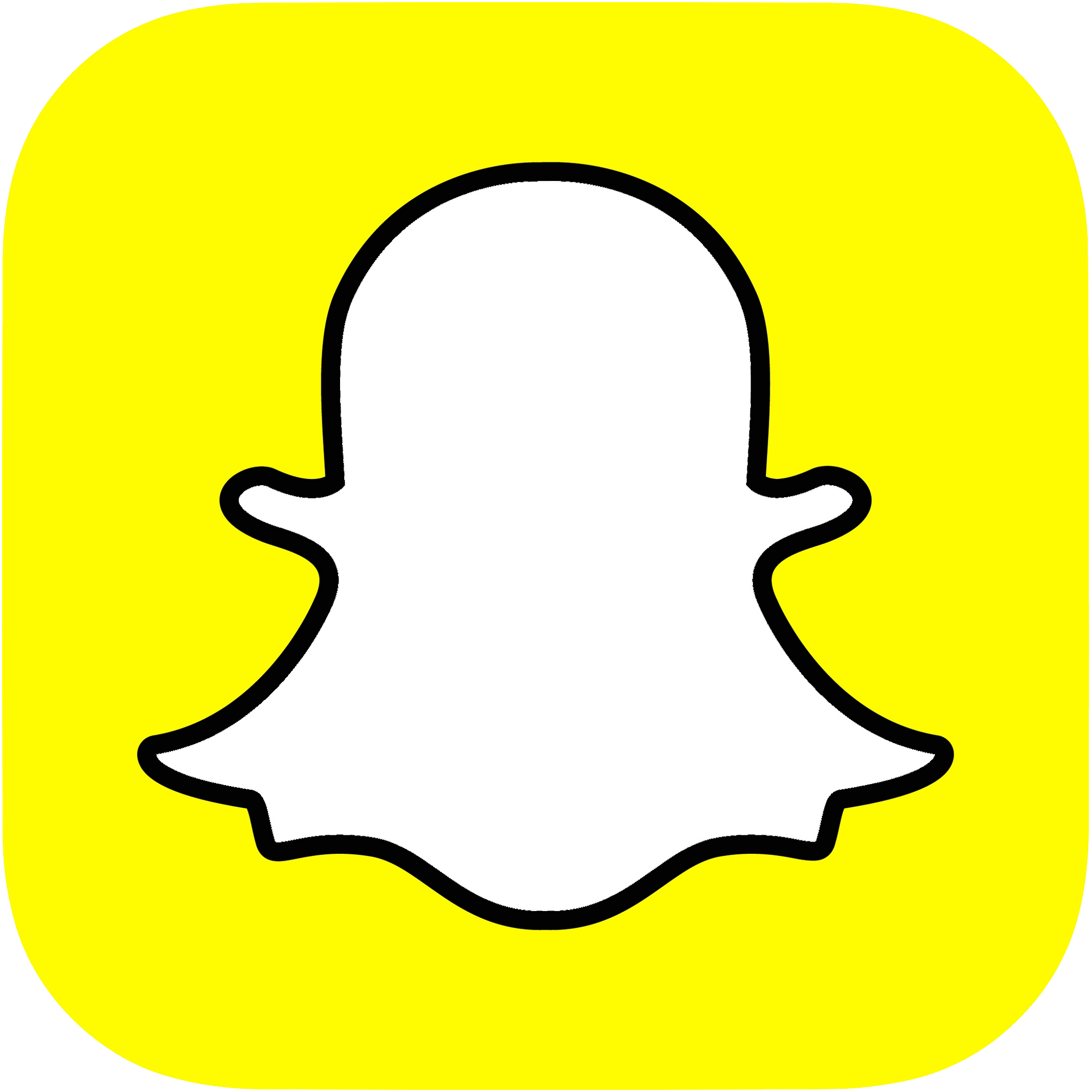 Inhalt
Snapchat
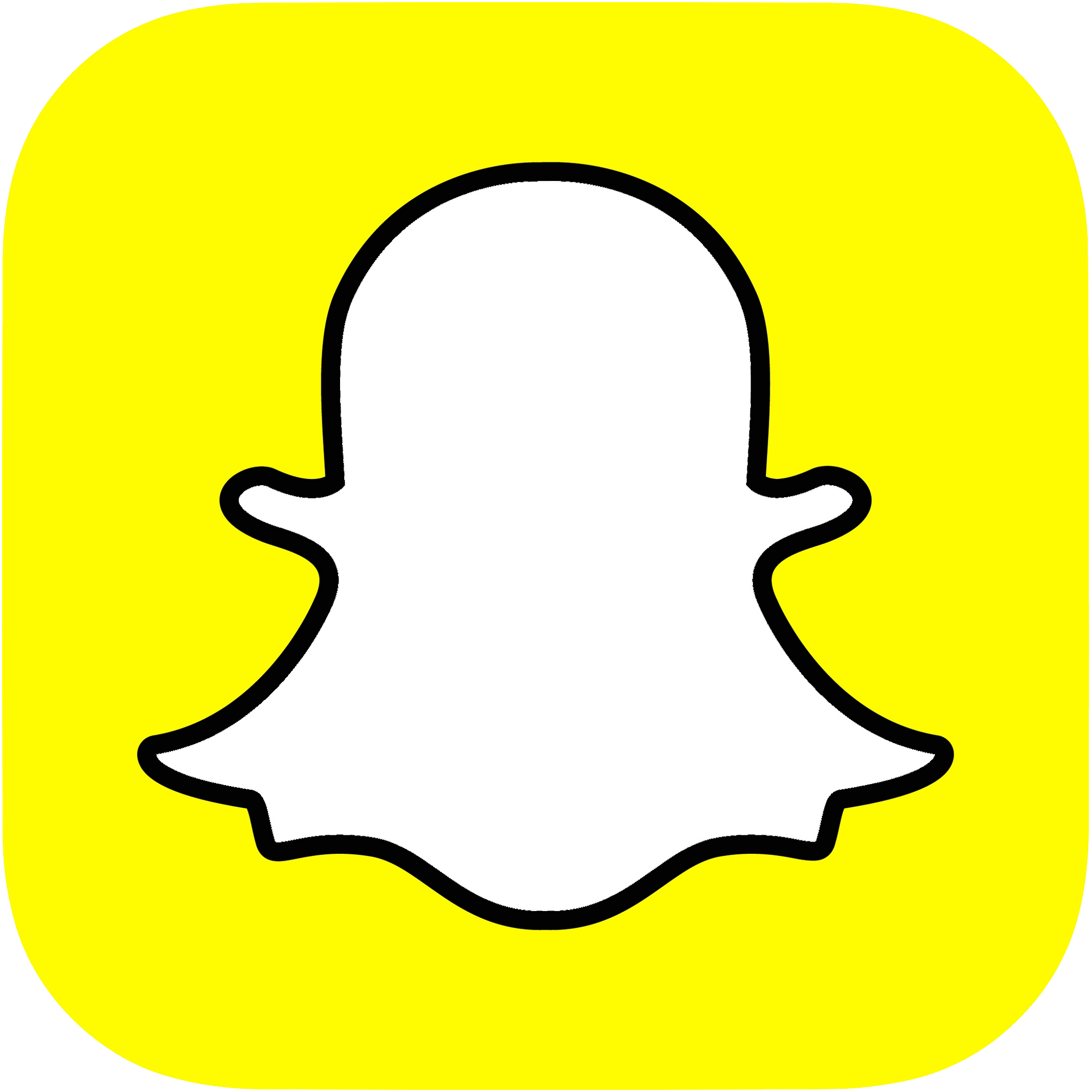 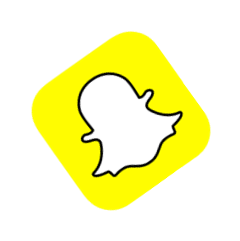 Die Snapmap
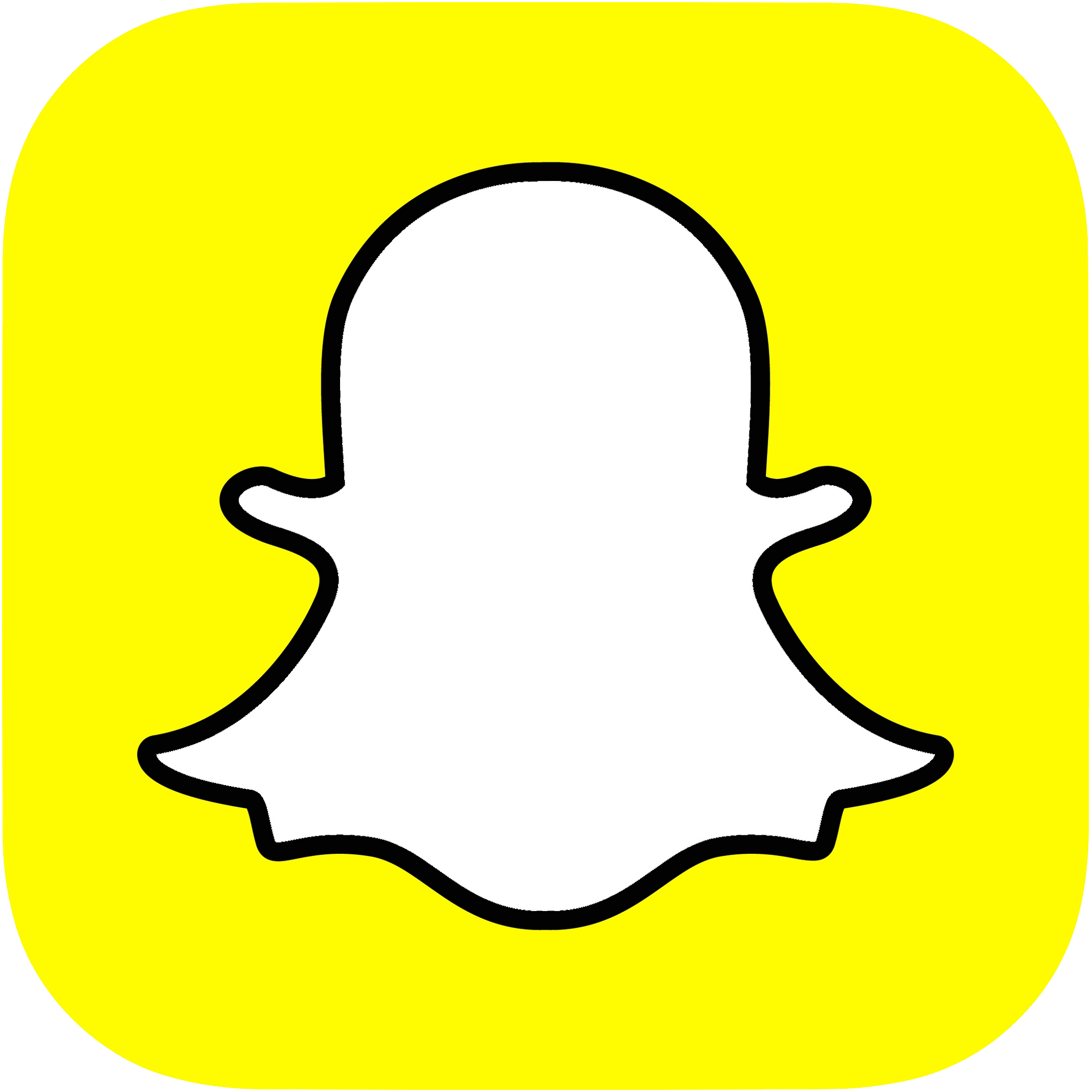 Wie blockiert man Leute?
Wie meldet man User?
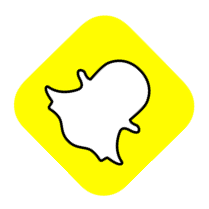 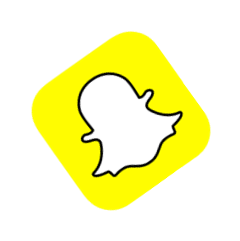 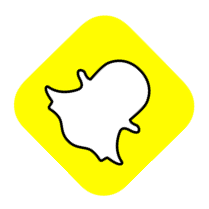 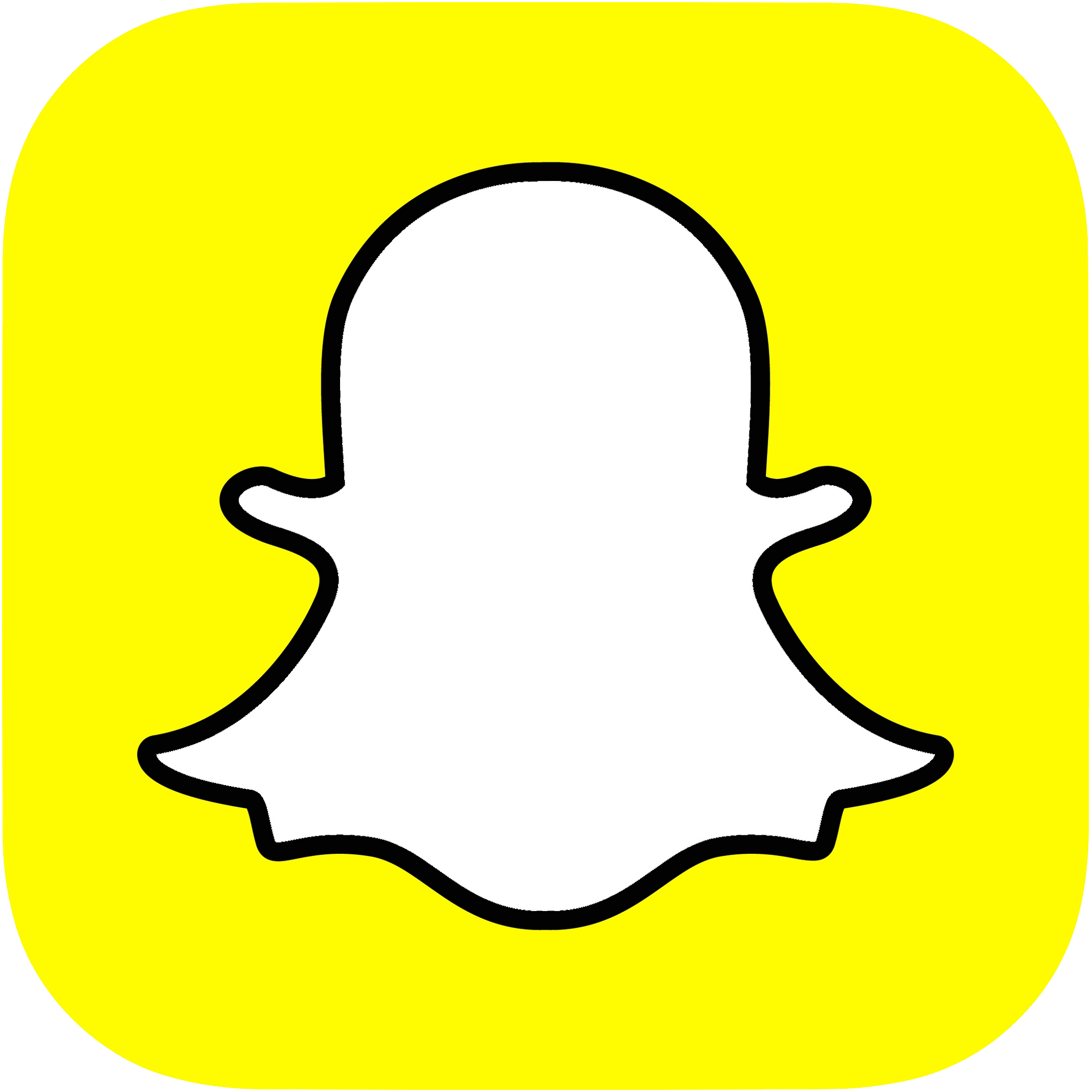 Wie blockiert man Leute?
Snapchat
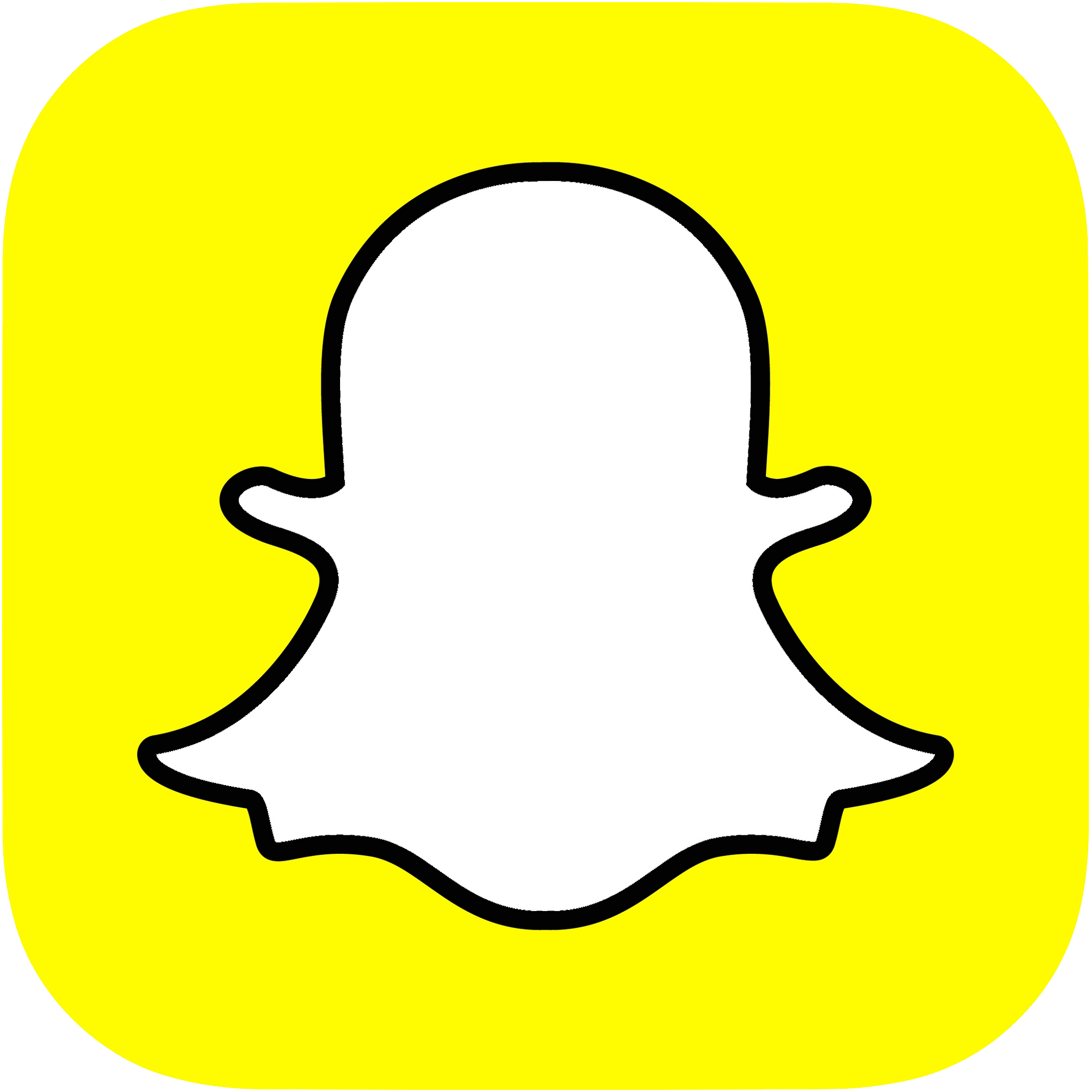 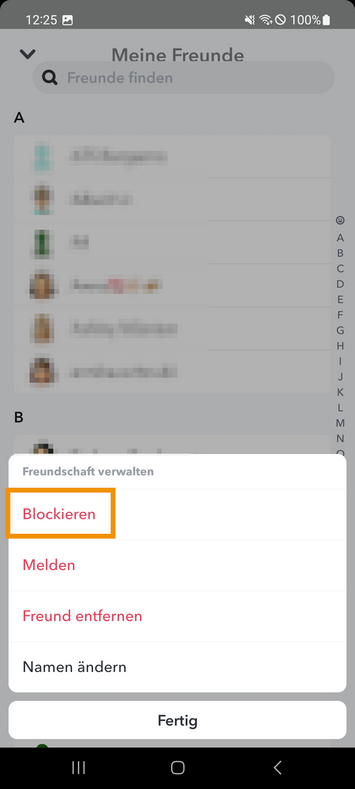 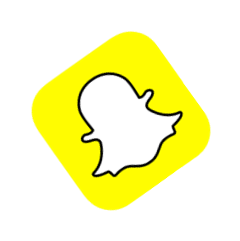 1. Wische nach rechts zum Chat-Bildschirm.

2. Halte den Namen eines Freundes gedrückt

3. Tippe auf „Freundschaft verwalten“.

4. Tippe auf „Blockieren“
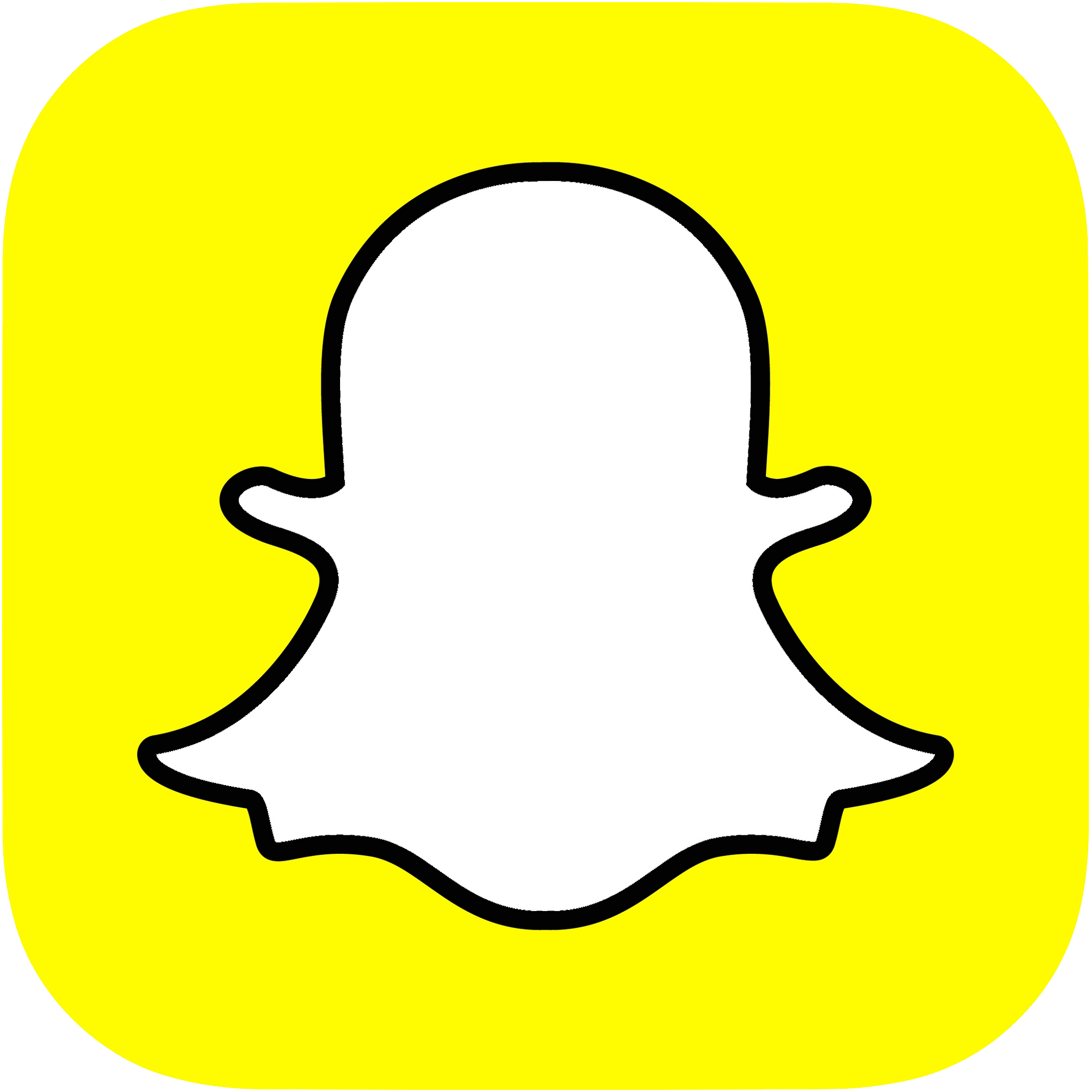 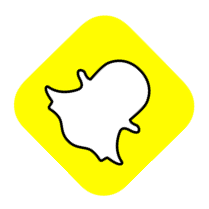 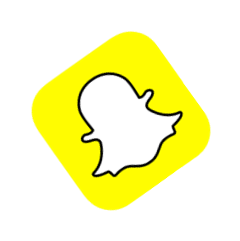 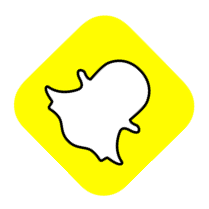 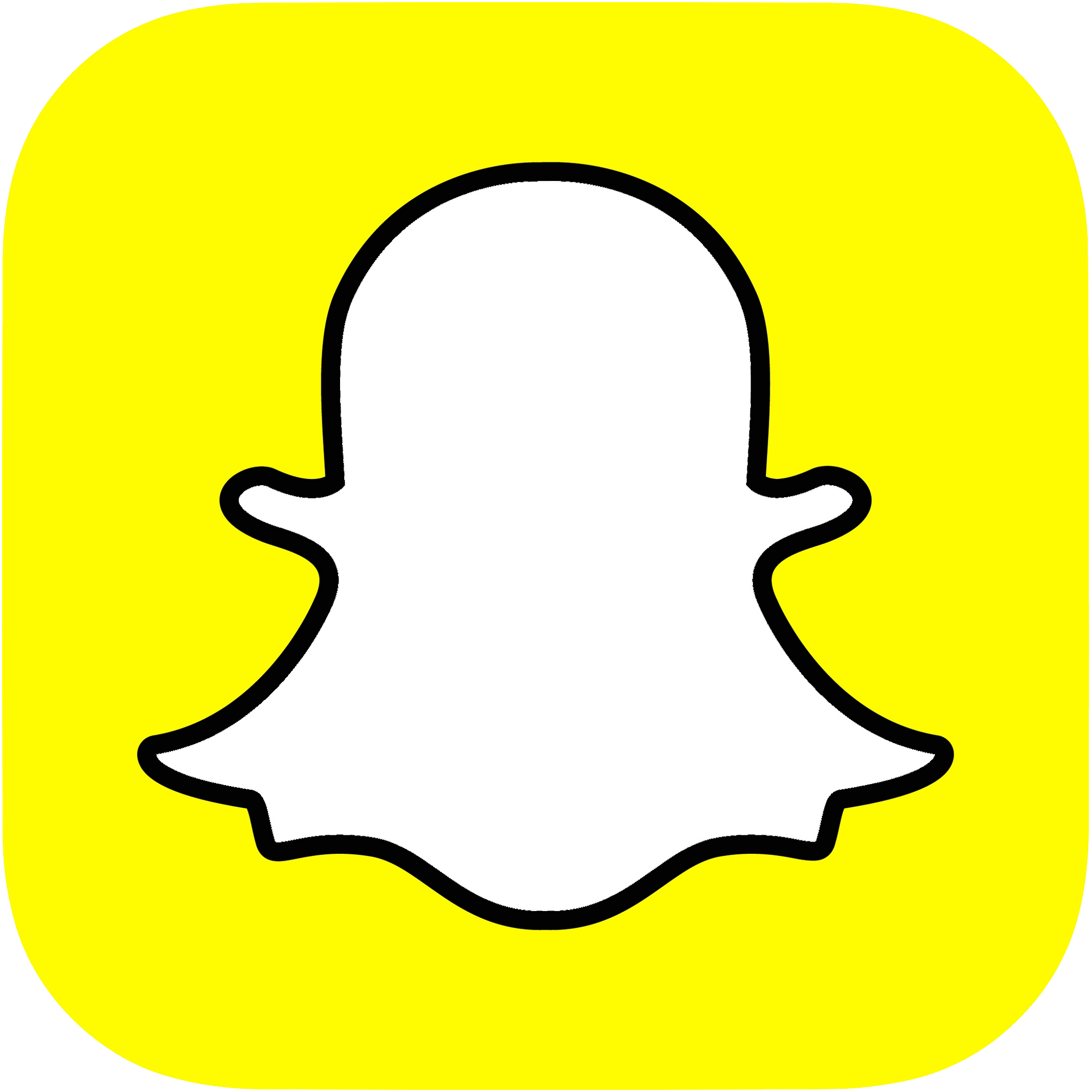 Inhalt
Snapchat
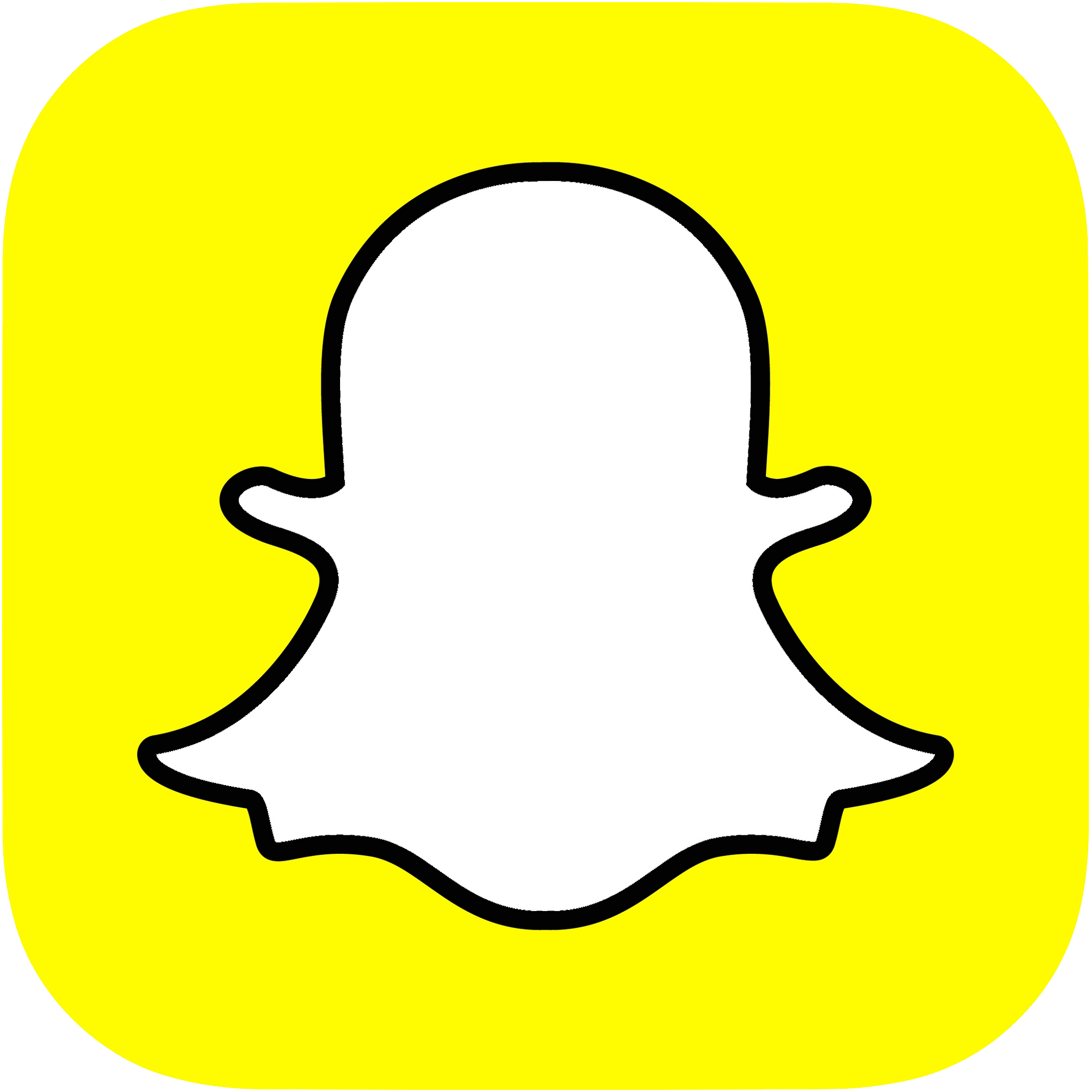 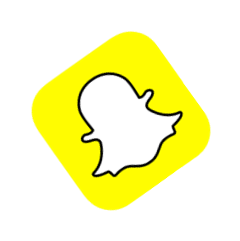 Die Snapmap
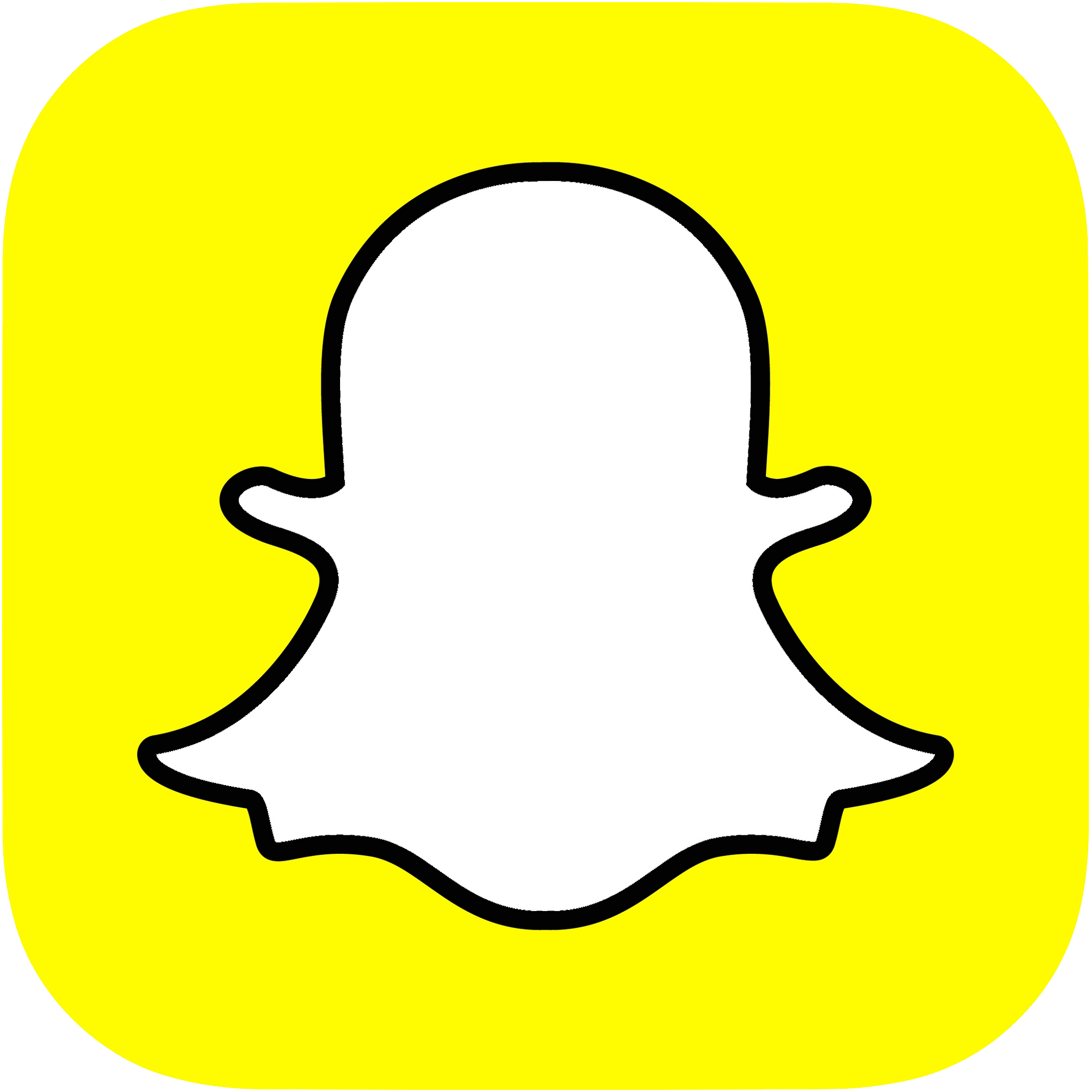 Wie meldet man Leute?
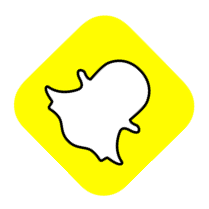 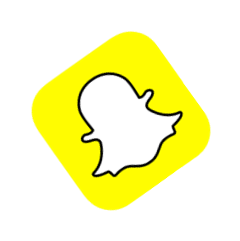 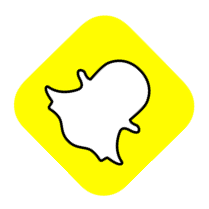 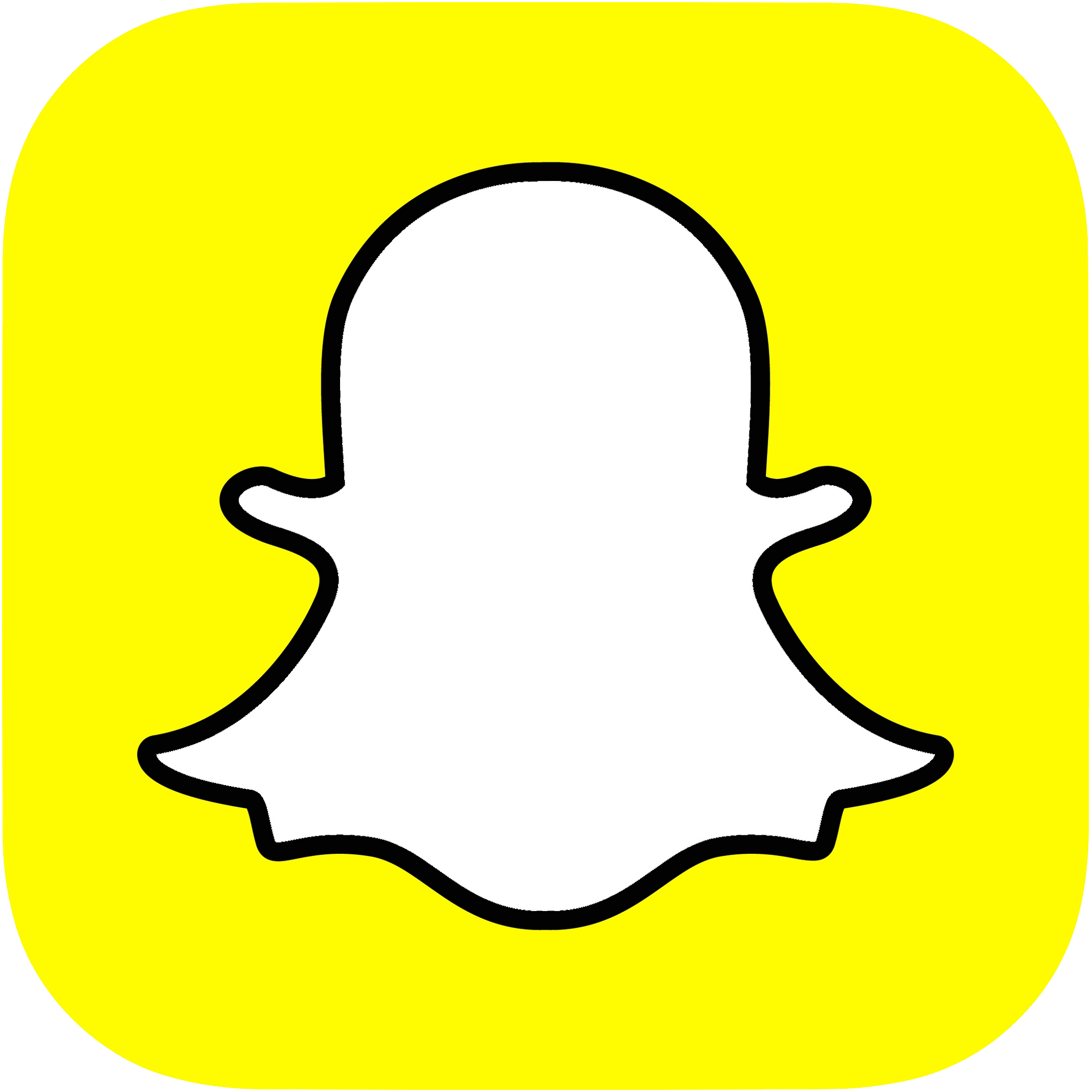 Die Snapmap
Snapchat
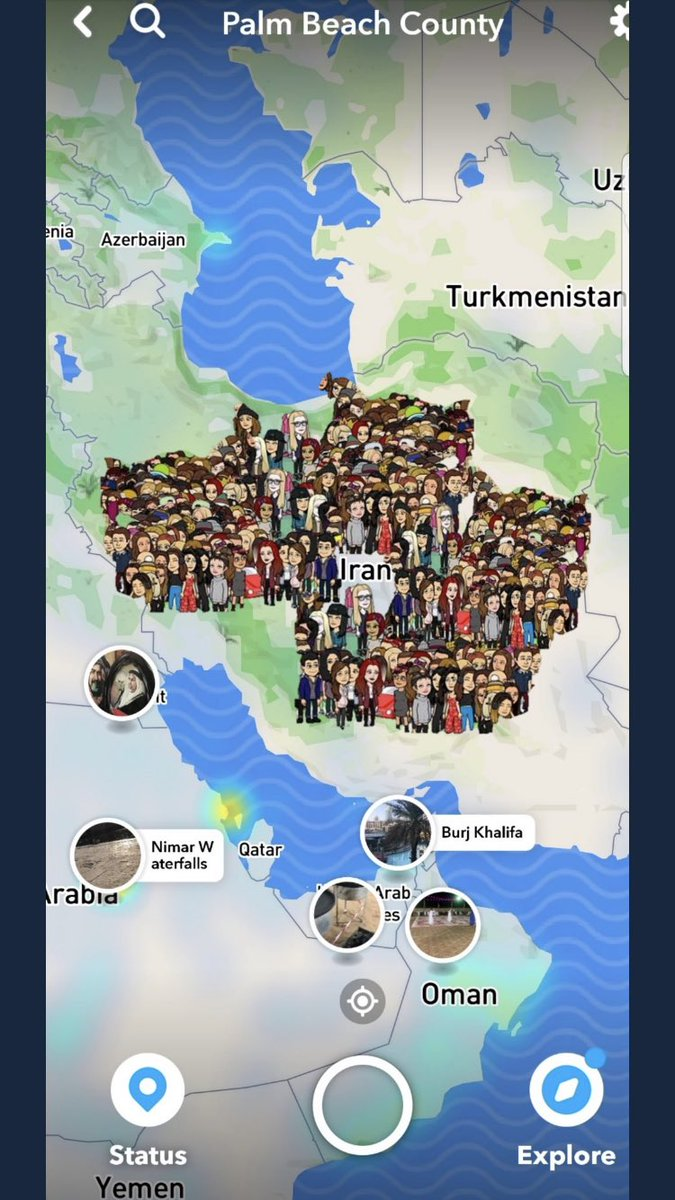 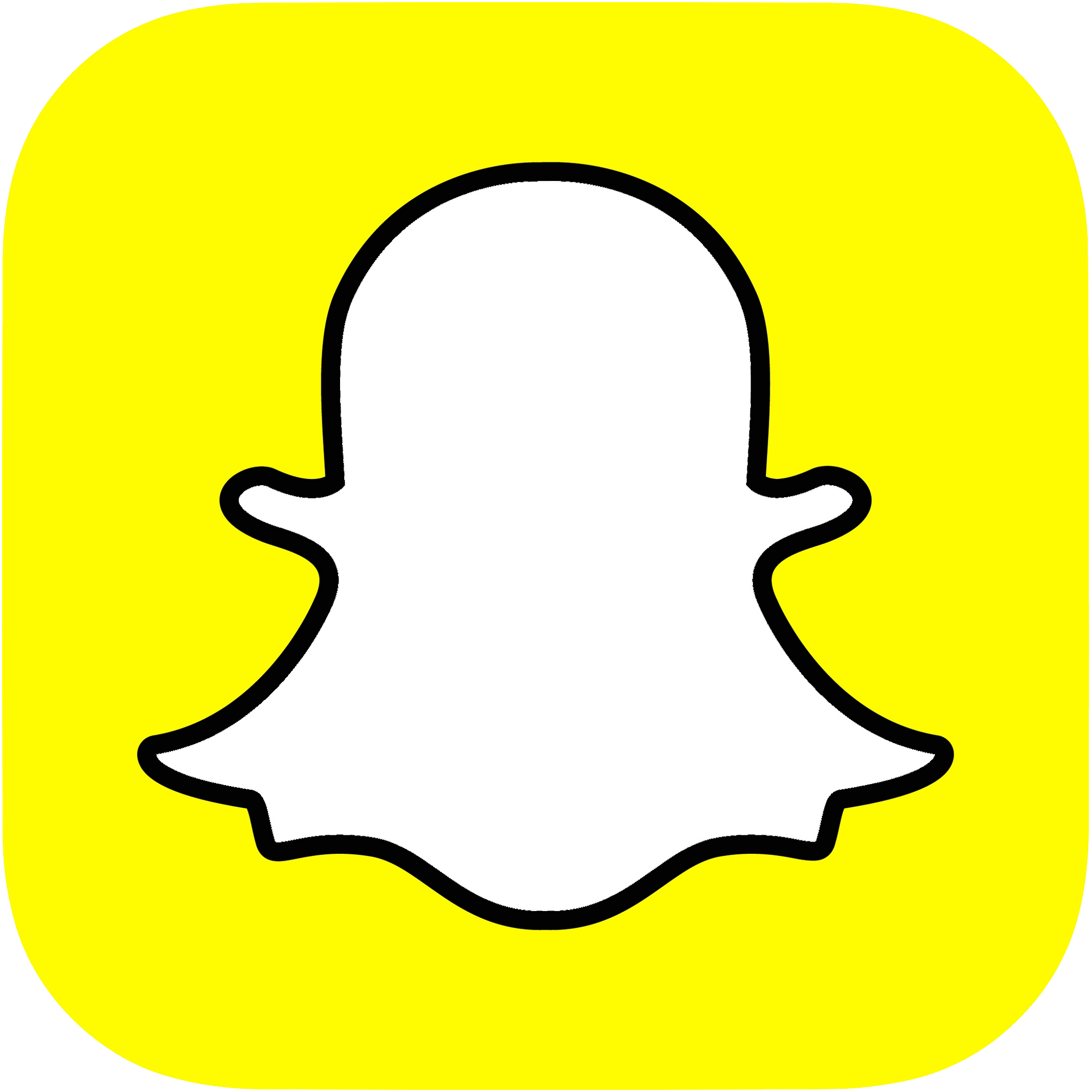 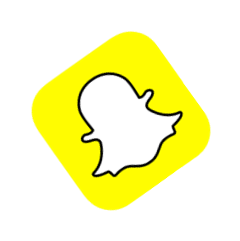 Haben Nutzer:innen viele unbekannte Freund:innen auf Snapchat, können Rückschlüsse auf die Wohnadresse, Schule, Freizeitaktivitäten usw. problematisch oder sogar gefährlich werden. Wer seinen Standort auf der Snapmap nicht preisgeben möchte, kann den Geistmodus aktivieren und den Standort verbergen.
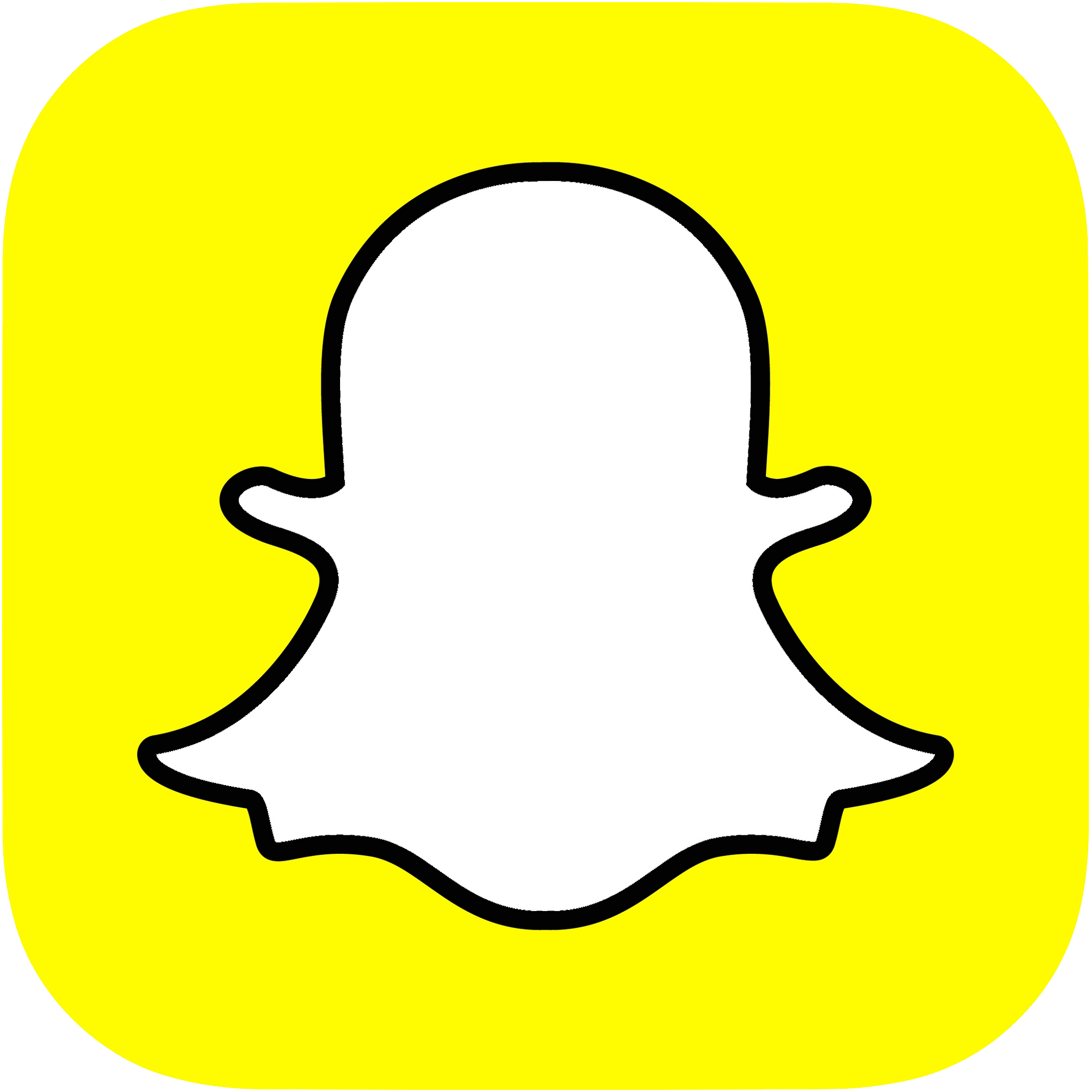 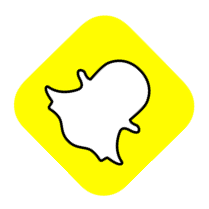 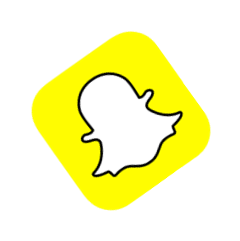 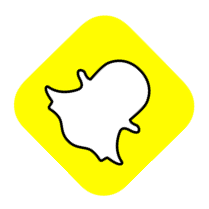 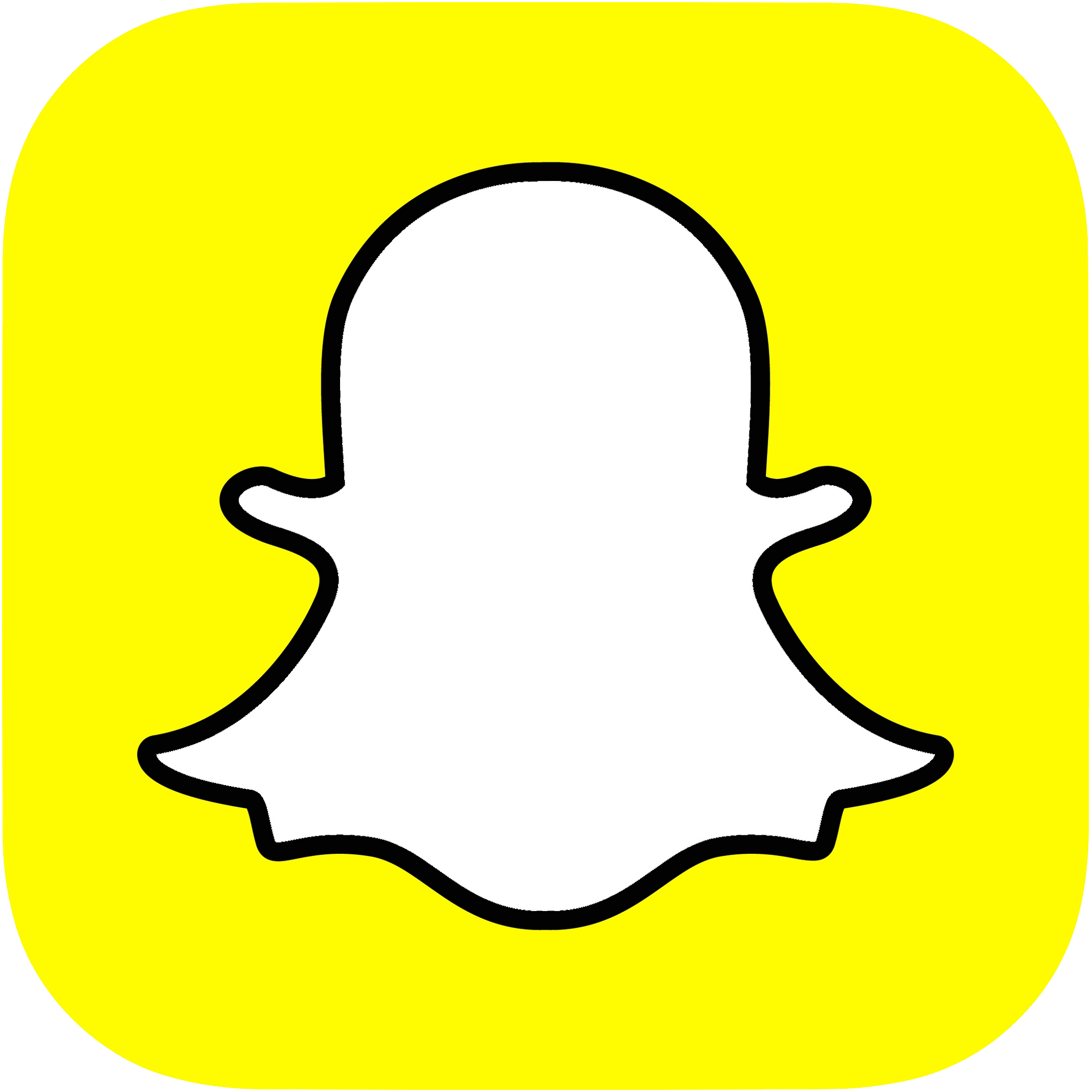 Inhalt
Snapchat
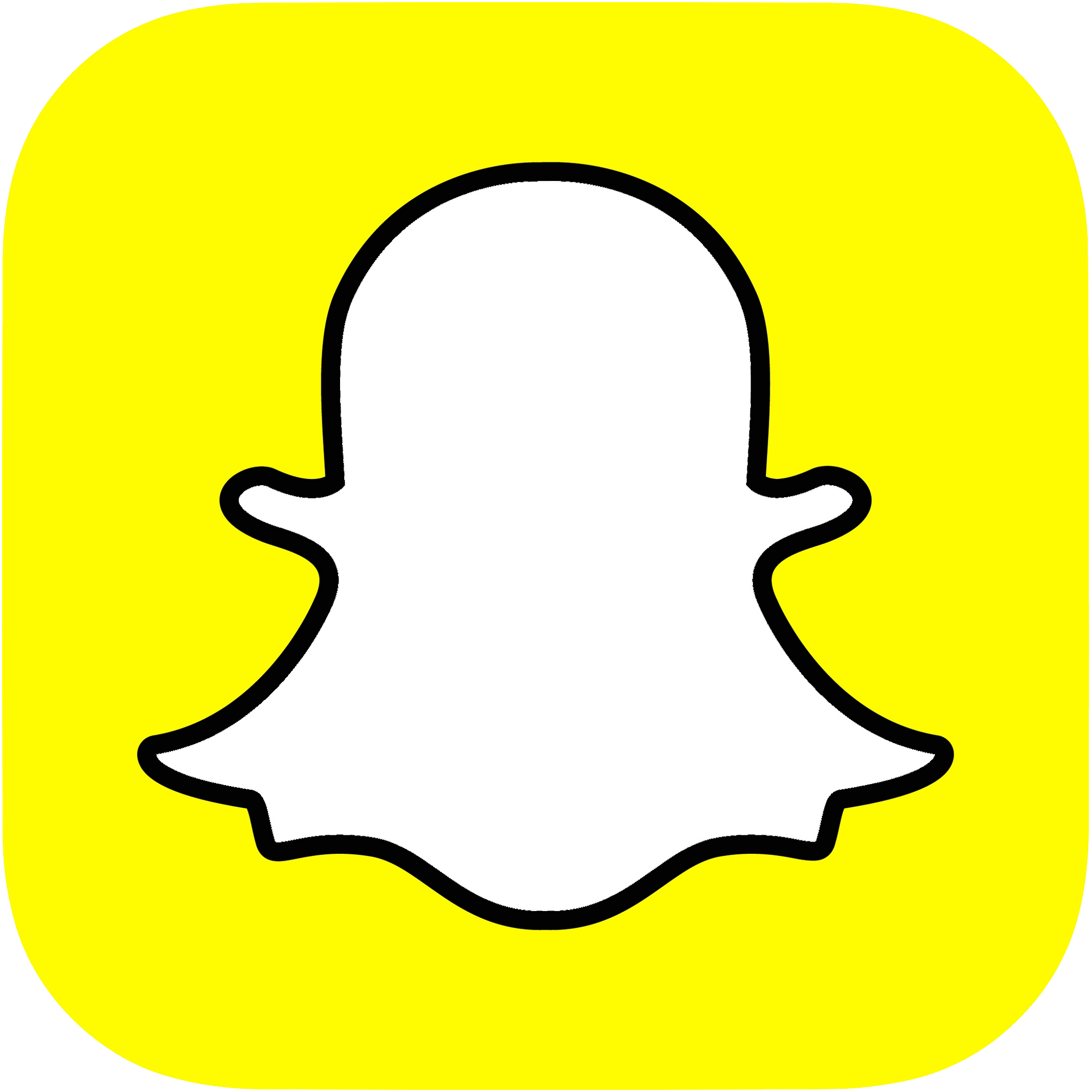 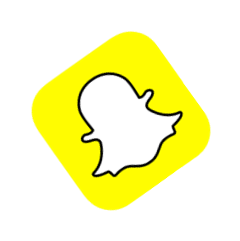 Wie meldet man User?
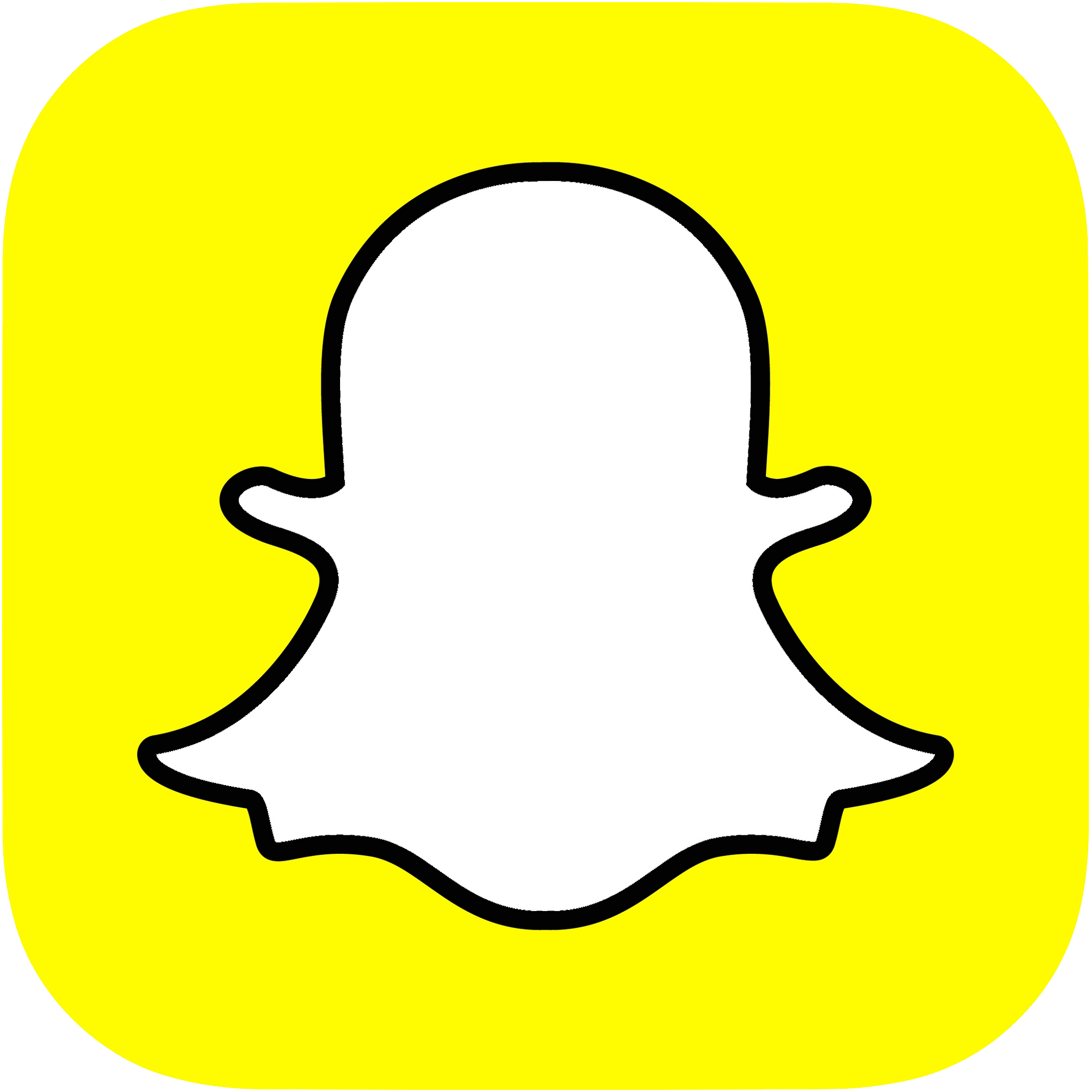 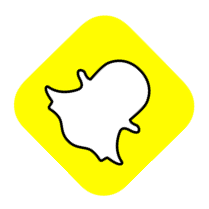 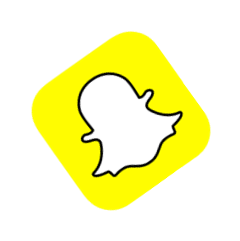 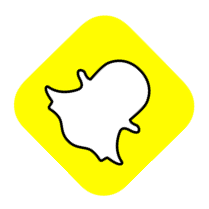 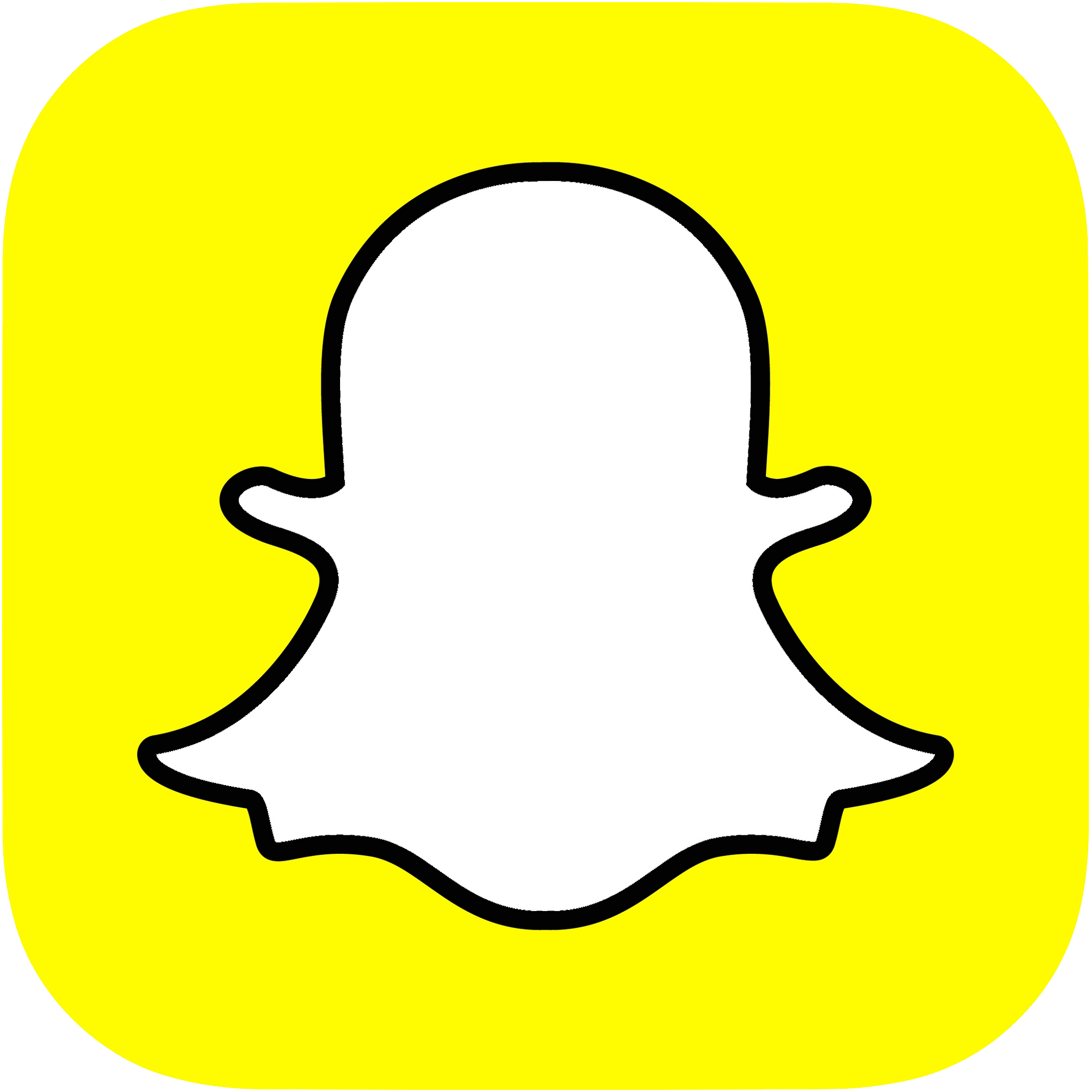 Wie meldet man einen User?
Snapchat
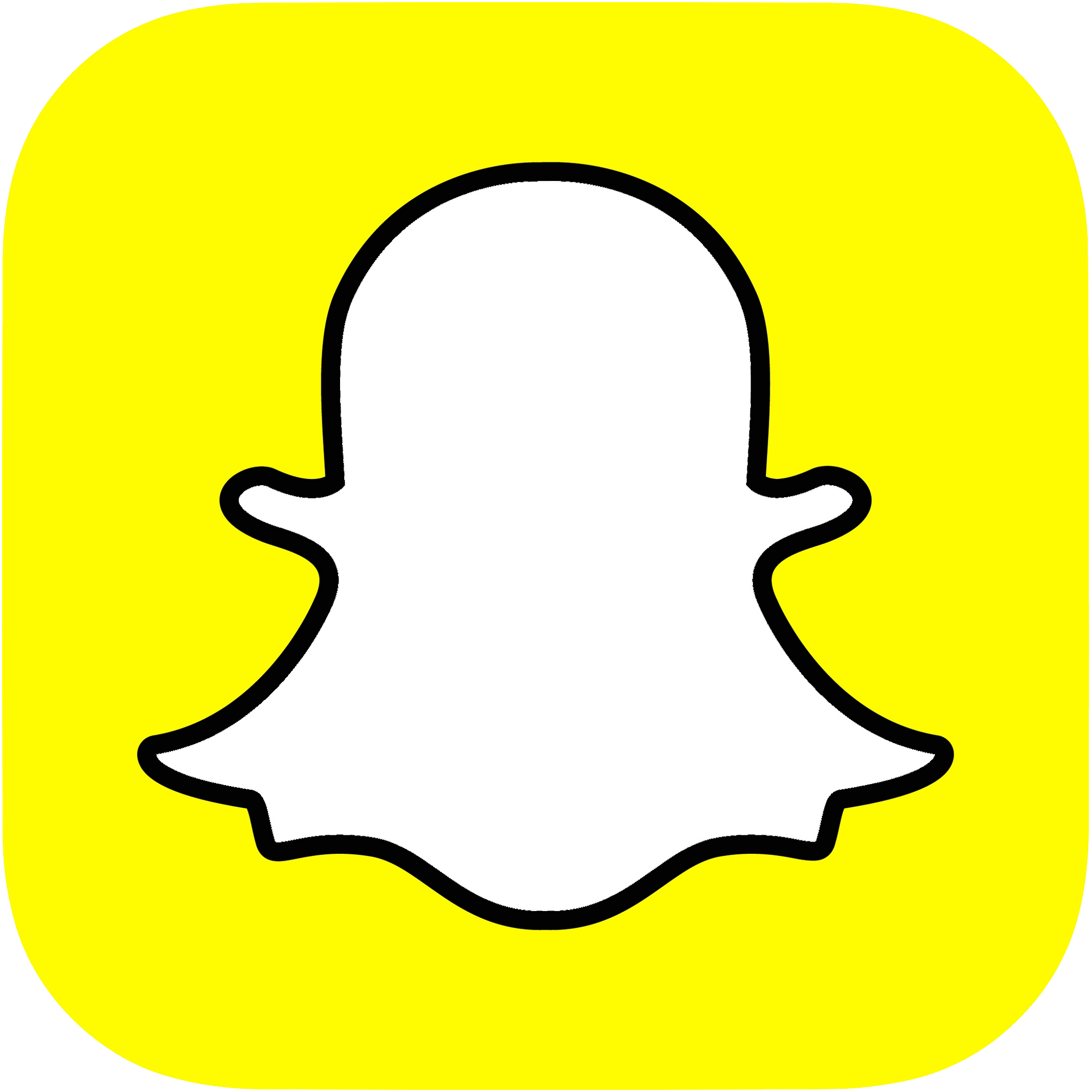 1. Gehe auf das entsprechende öffentliche Profil

2. Tippe oben auf

3. Tippe auf „Melden“.

4. Wähle aus, warum du das öffentliche Profil melden möchtest, und tippe dann auf „Senden“.
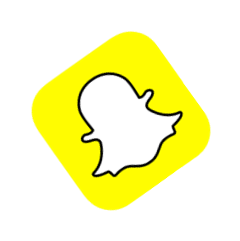 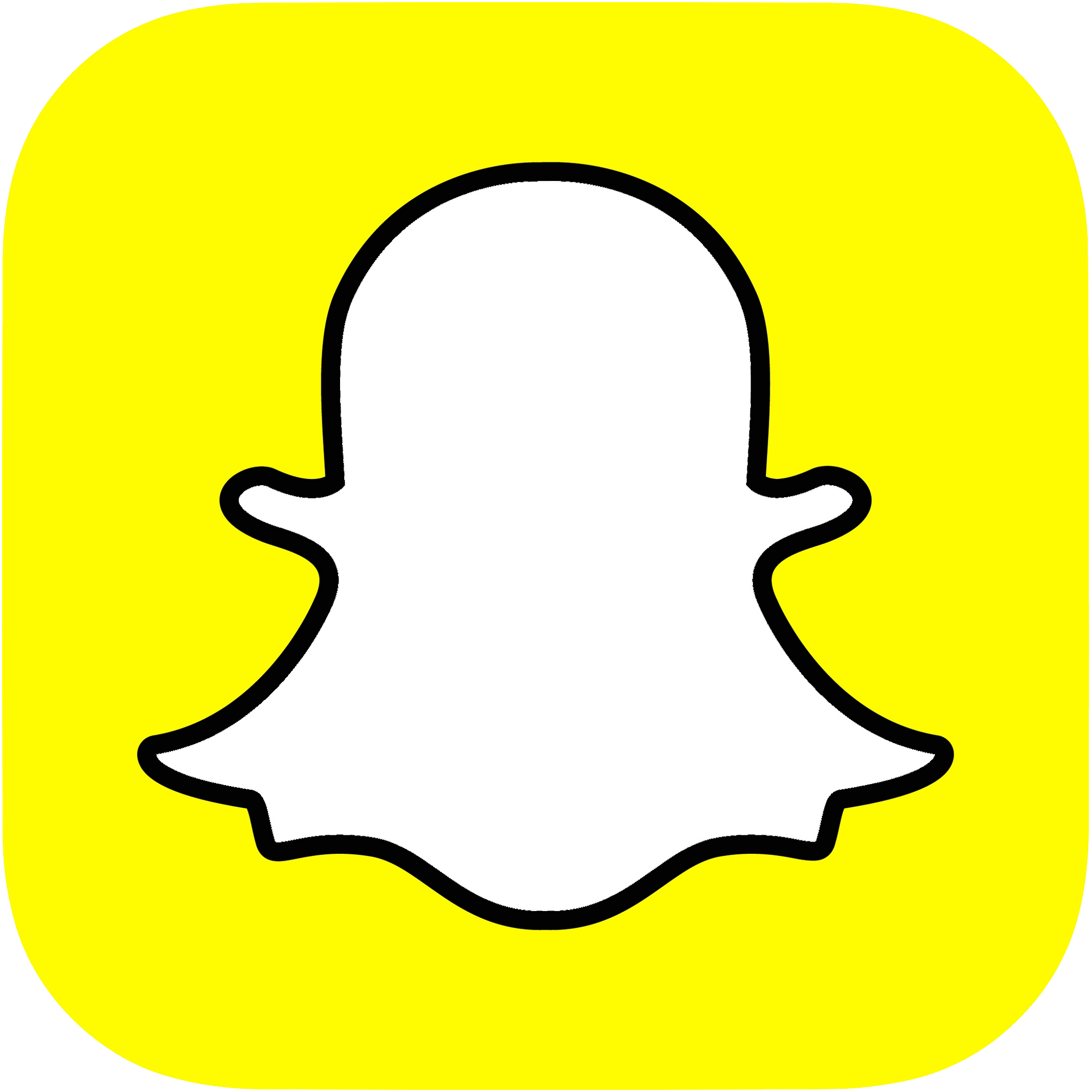 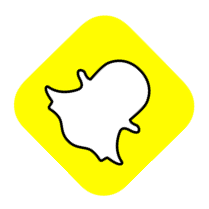 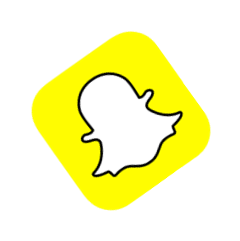 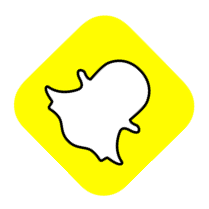